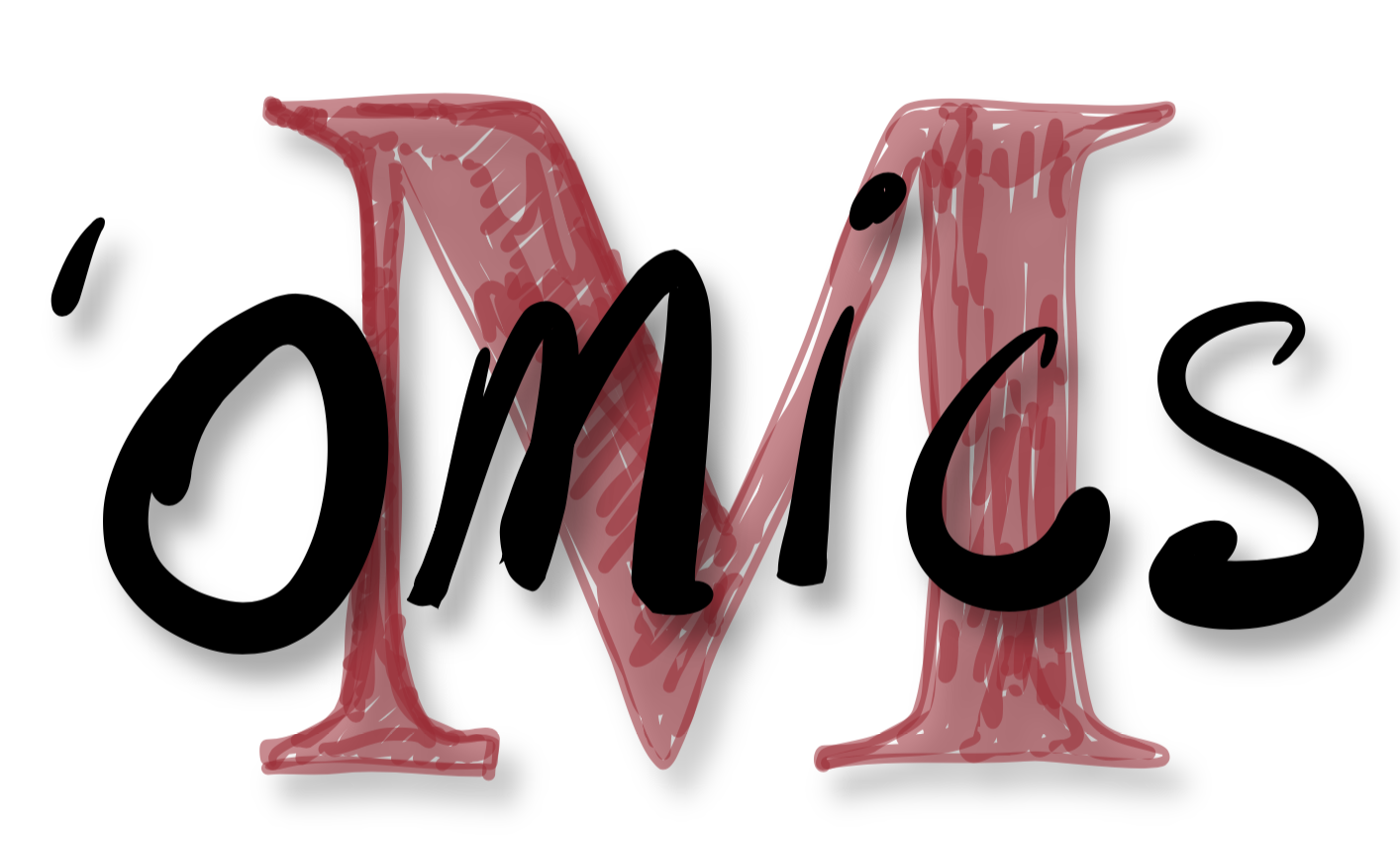 Pangenomics: a family of computational strategies that determine the pangenome
http://merenlab.org/momics
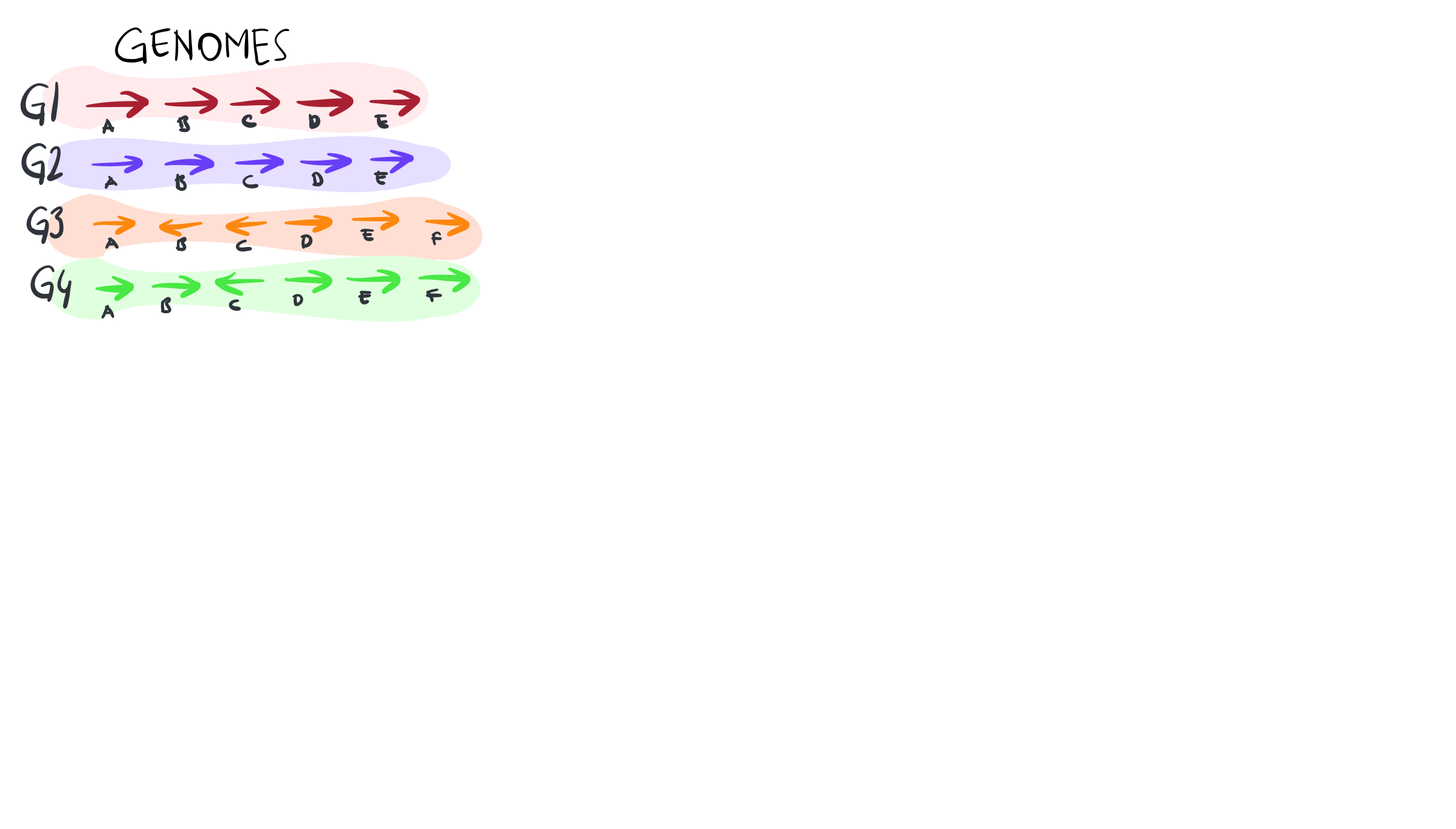 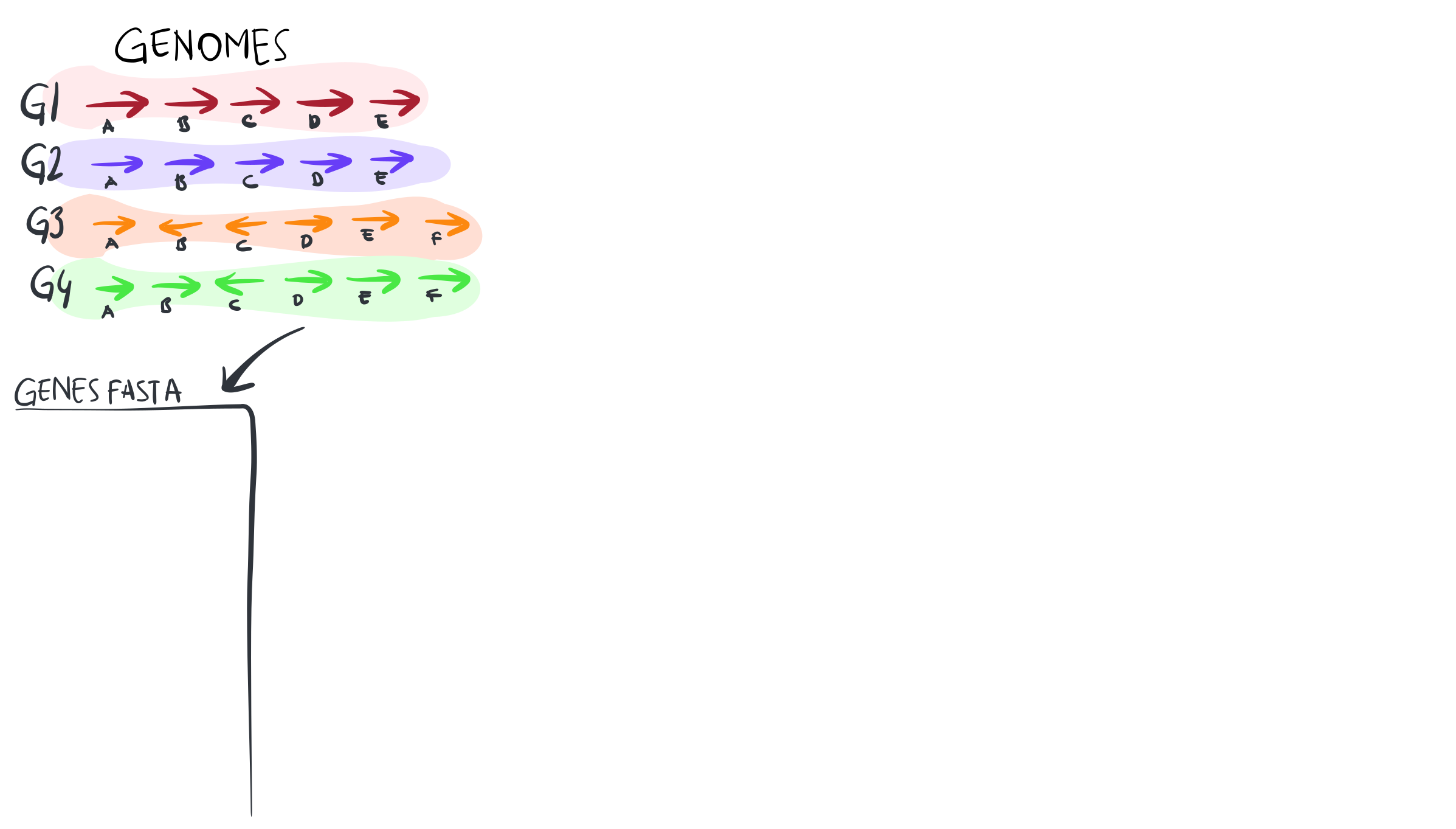 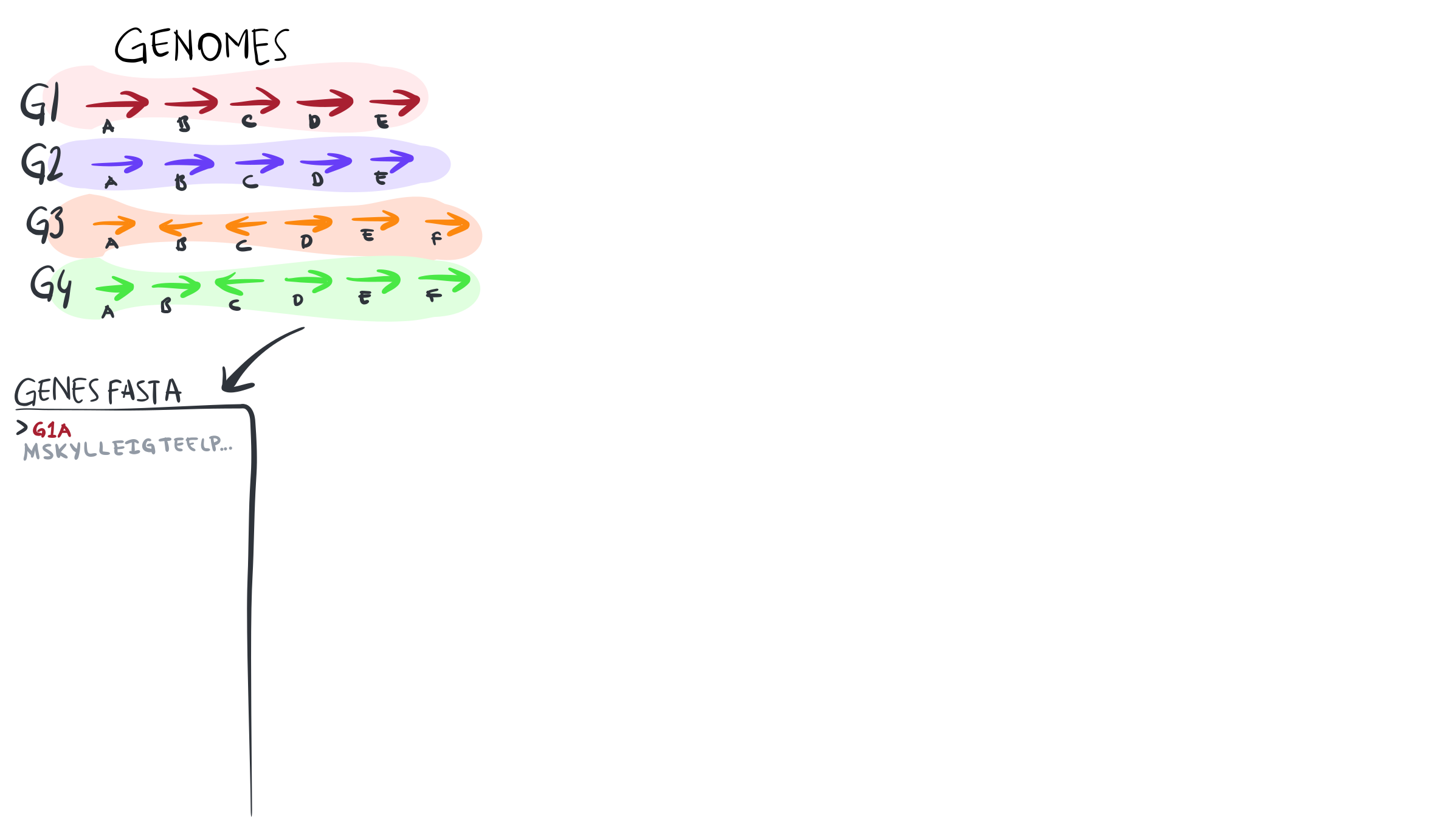 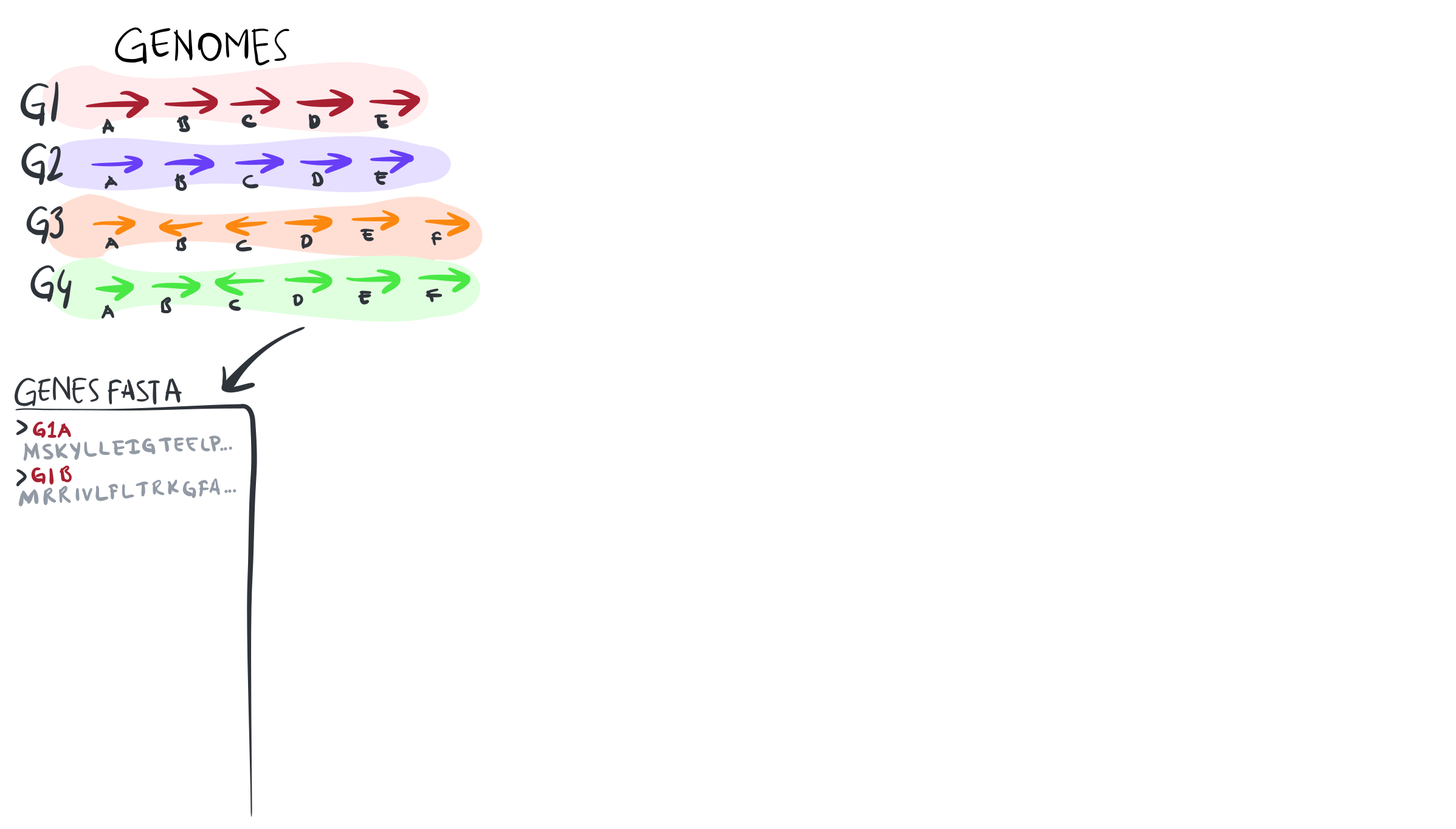 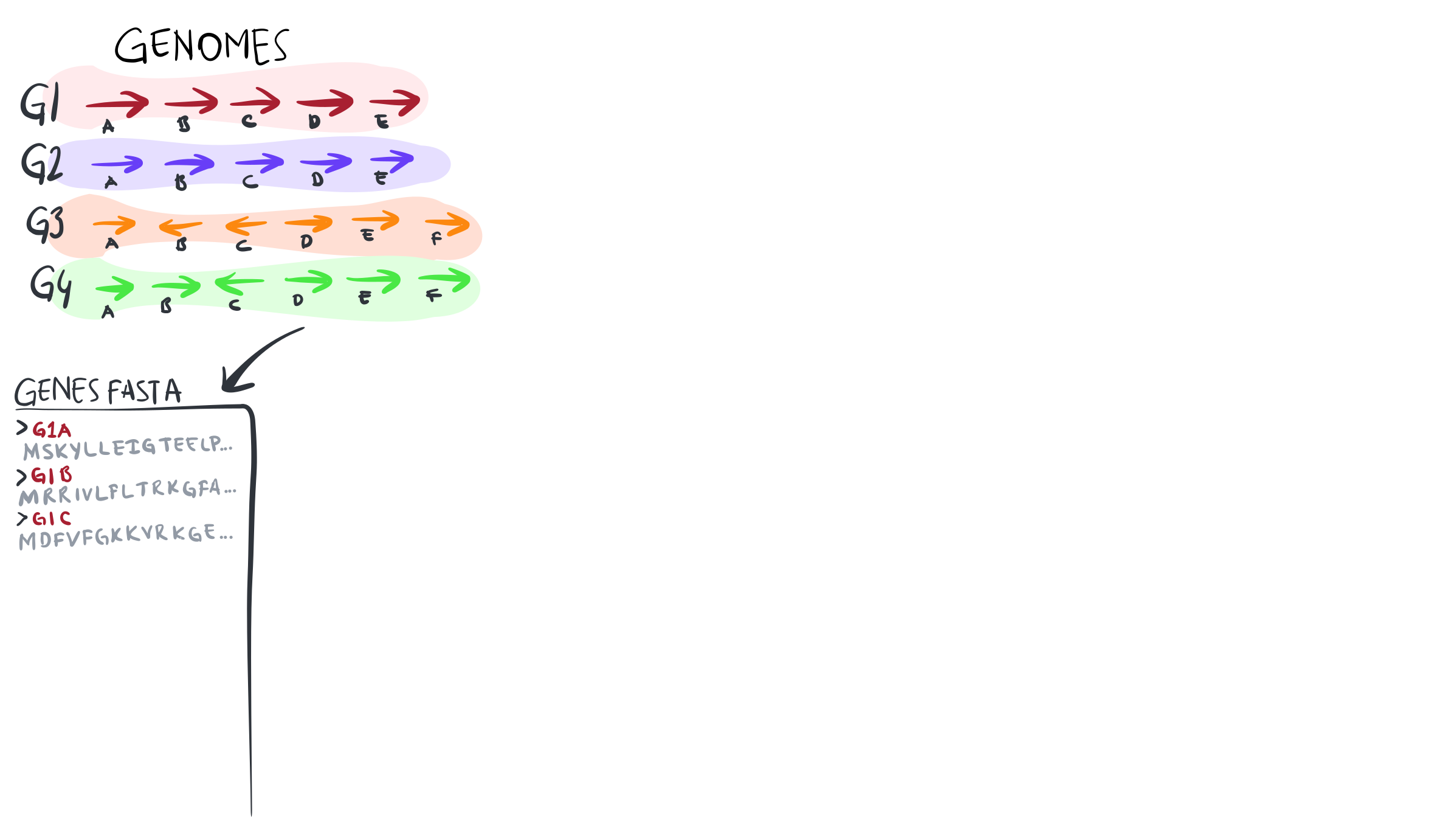 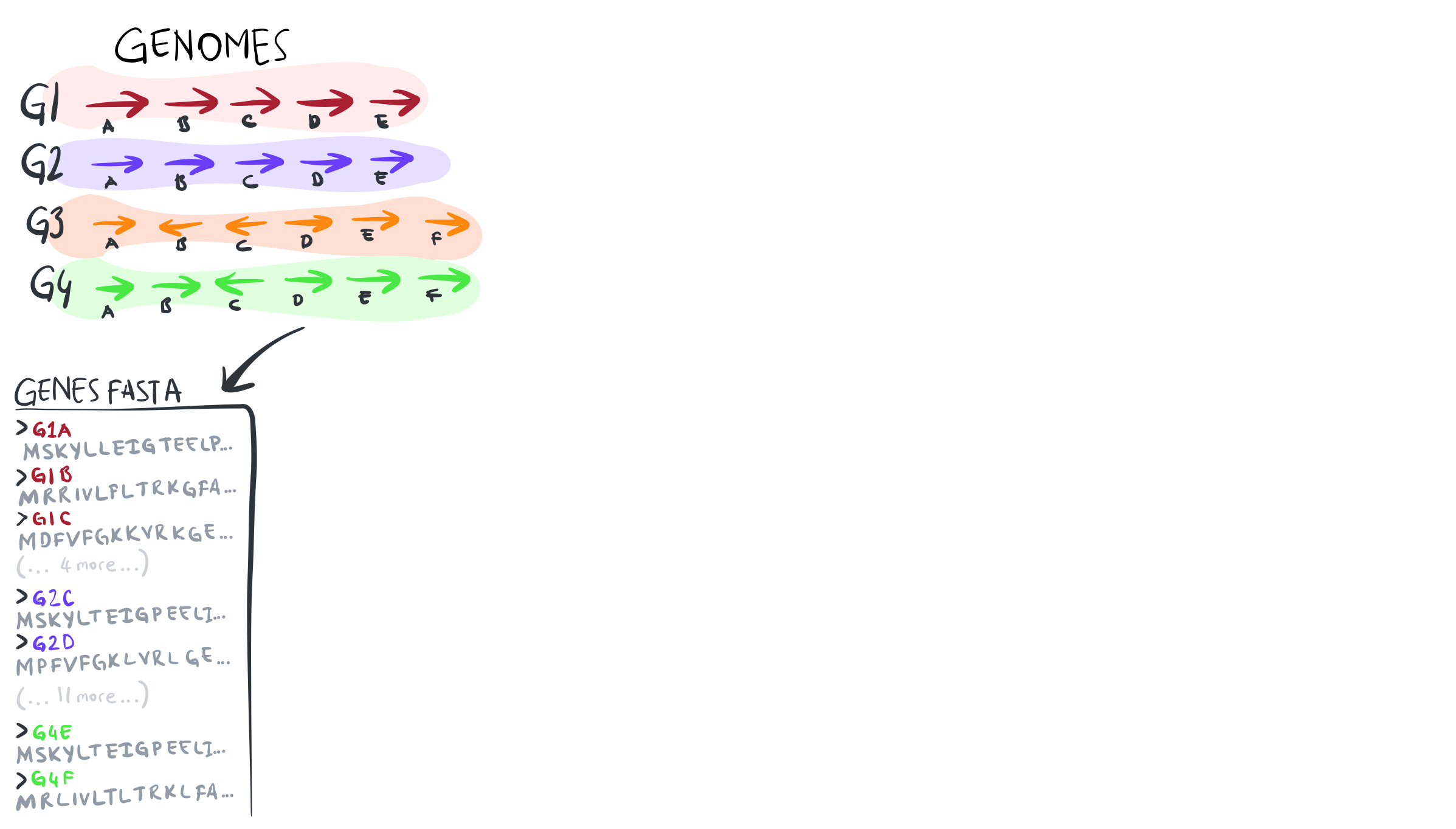 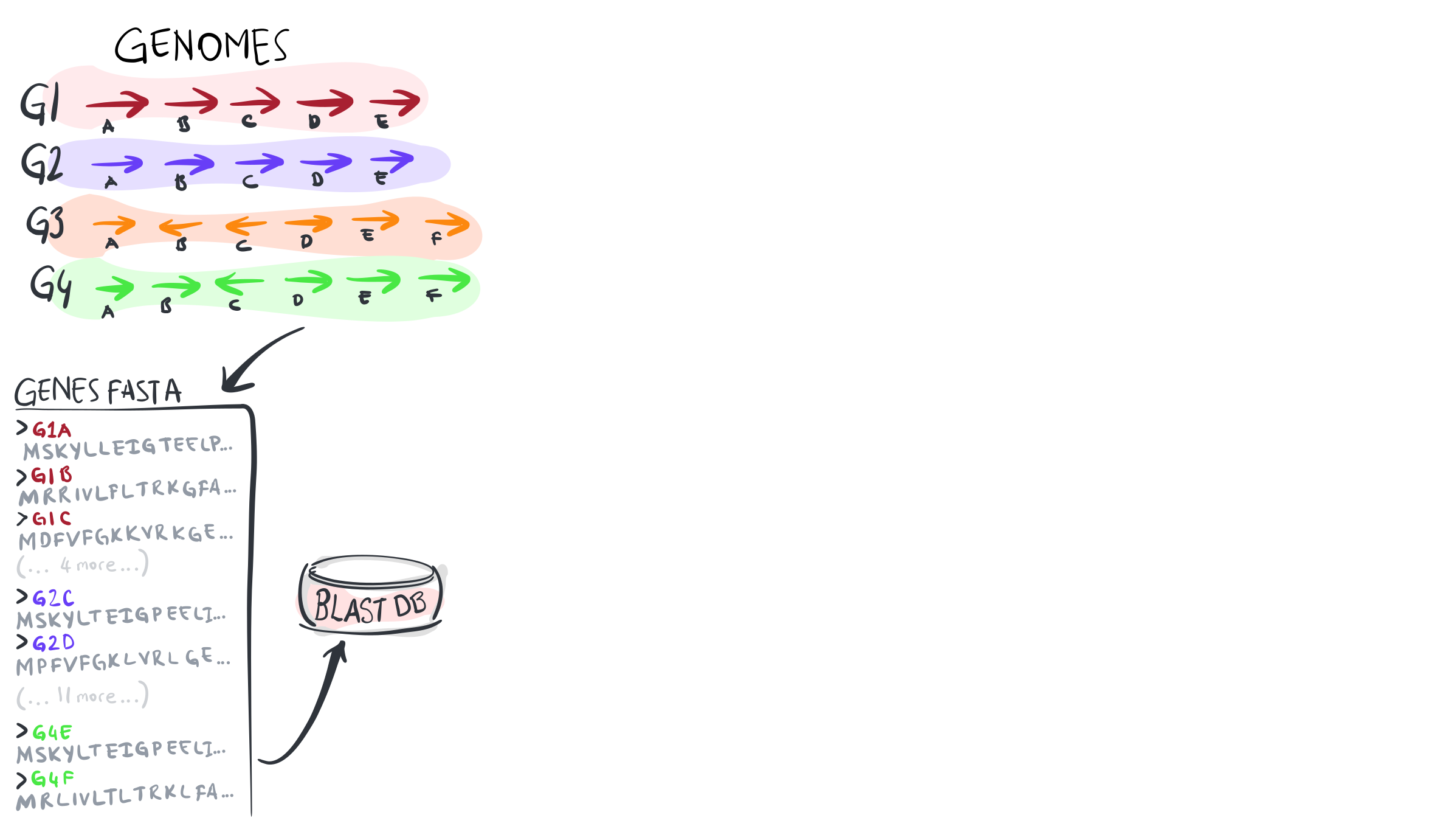 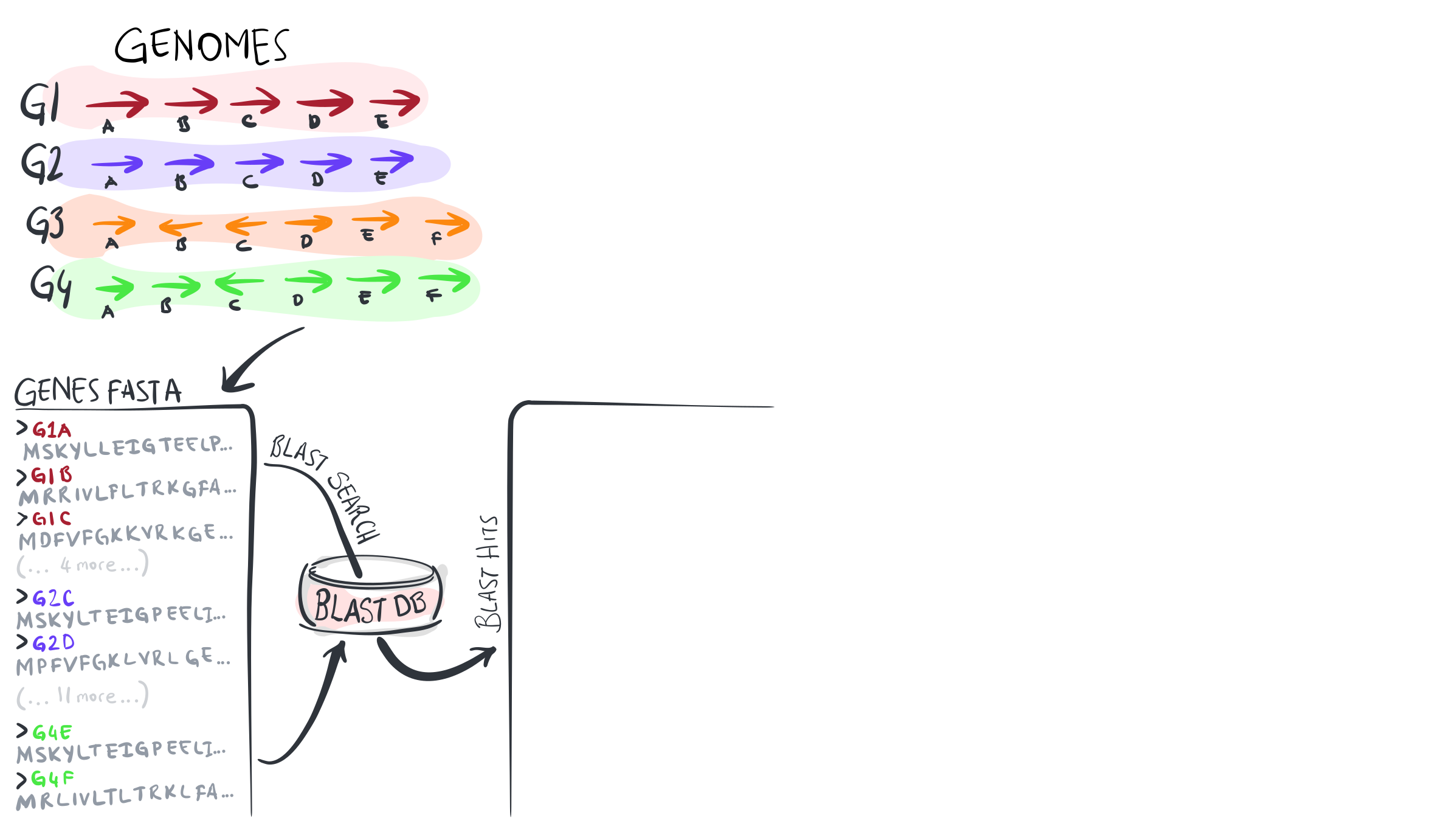 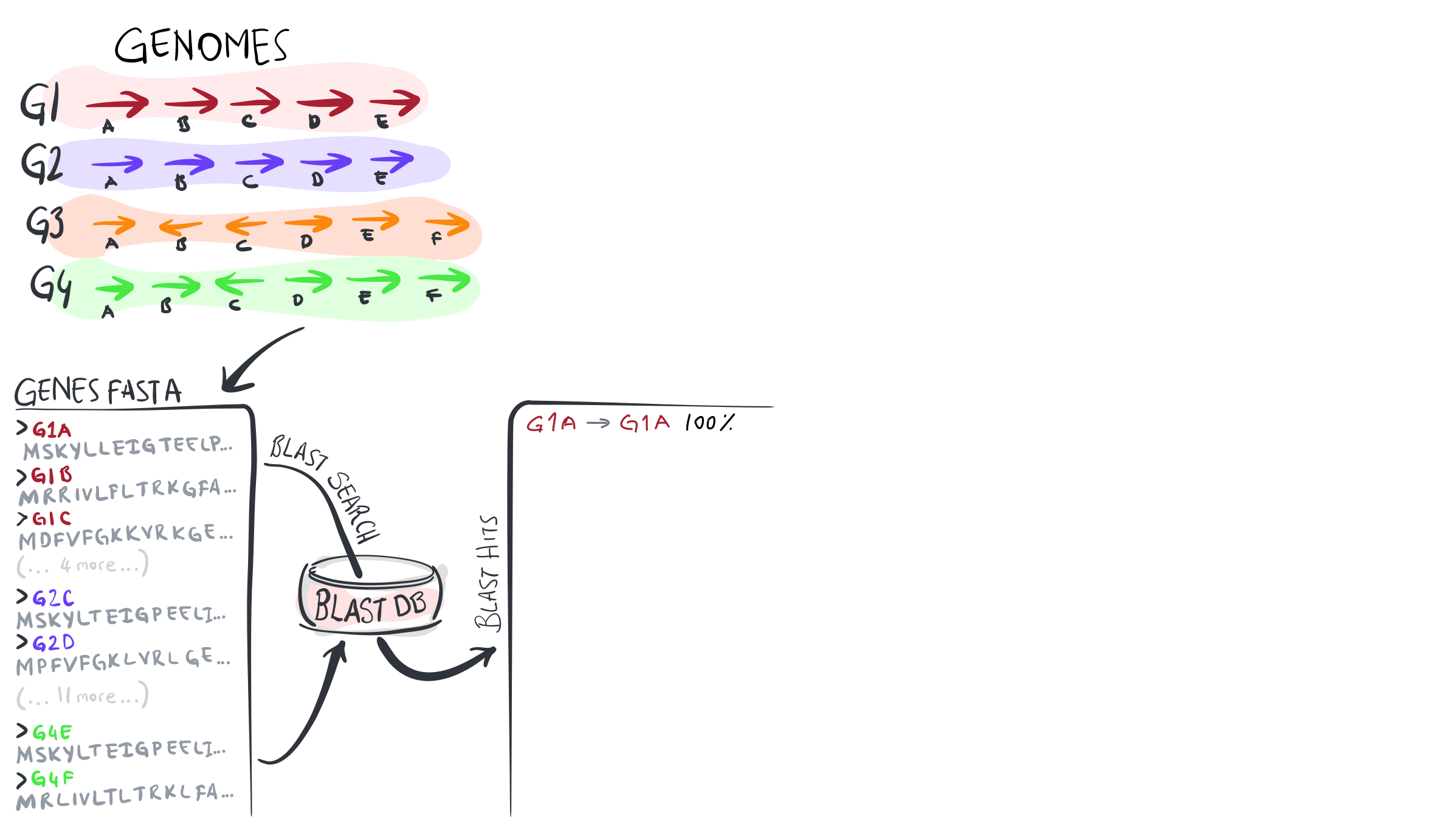 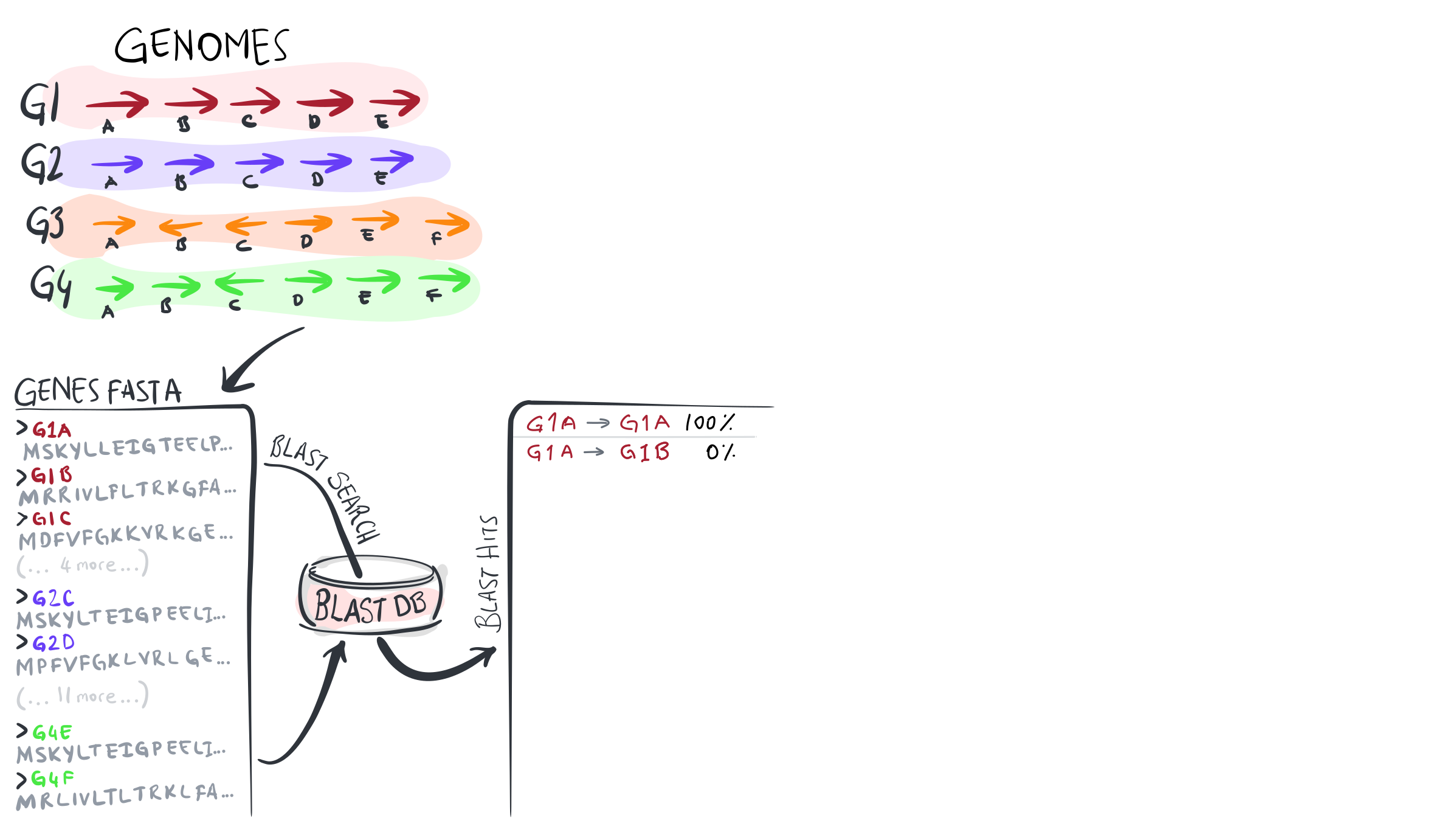 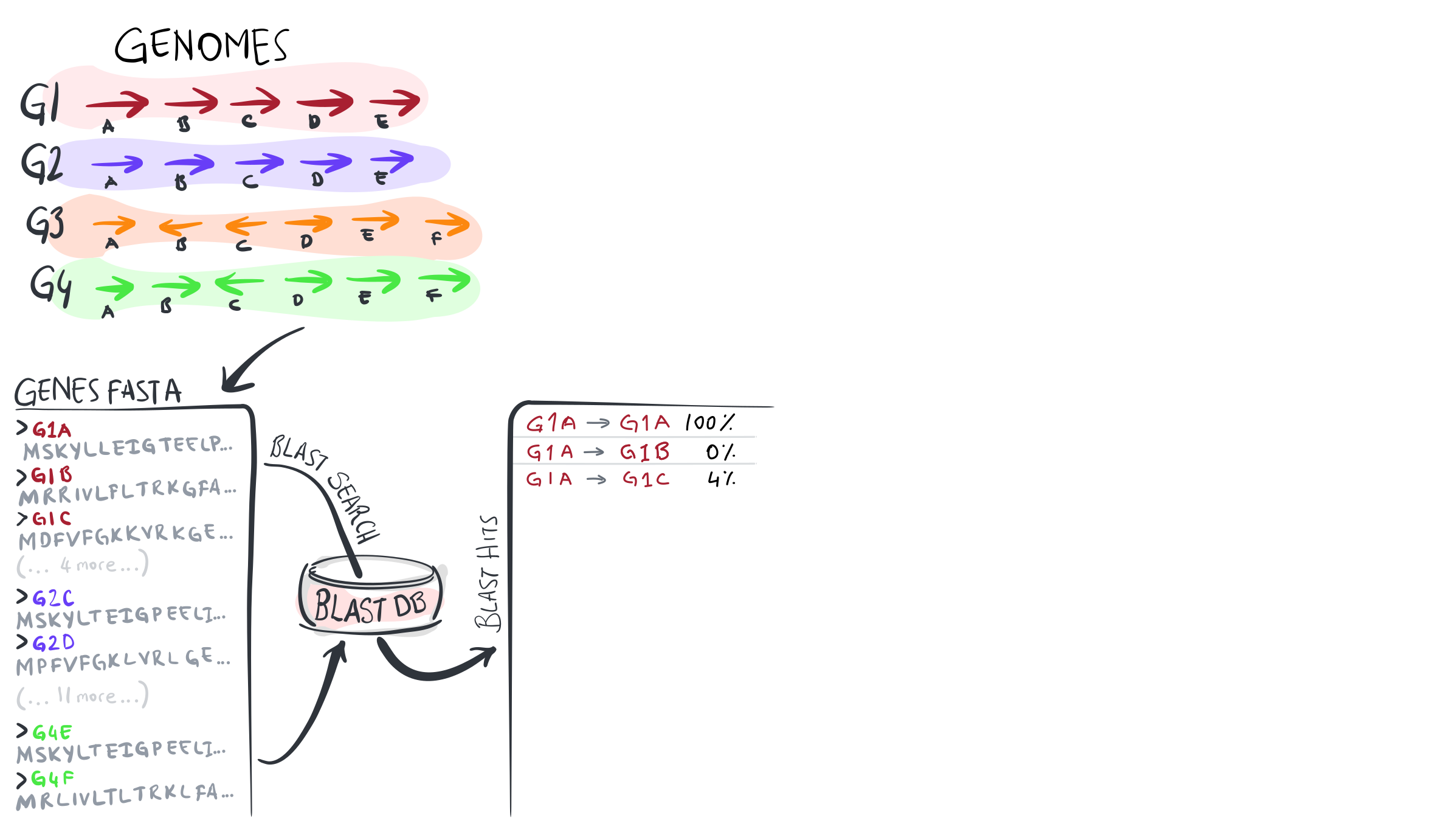 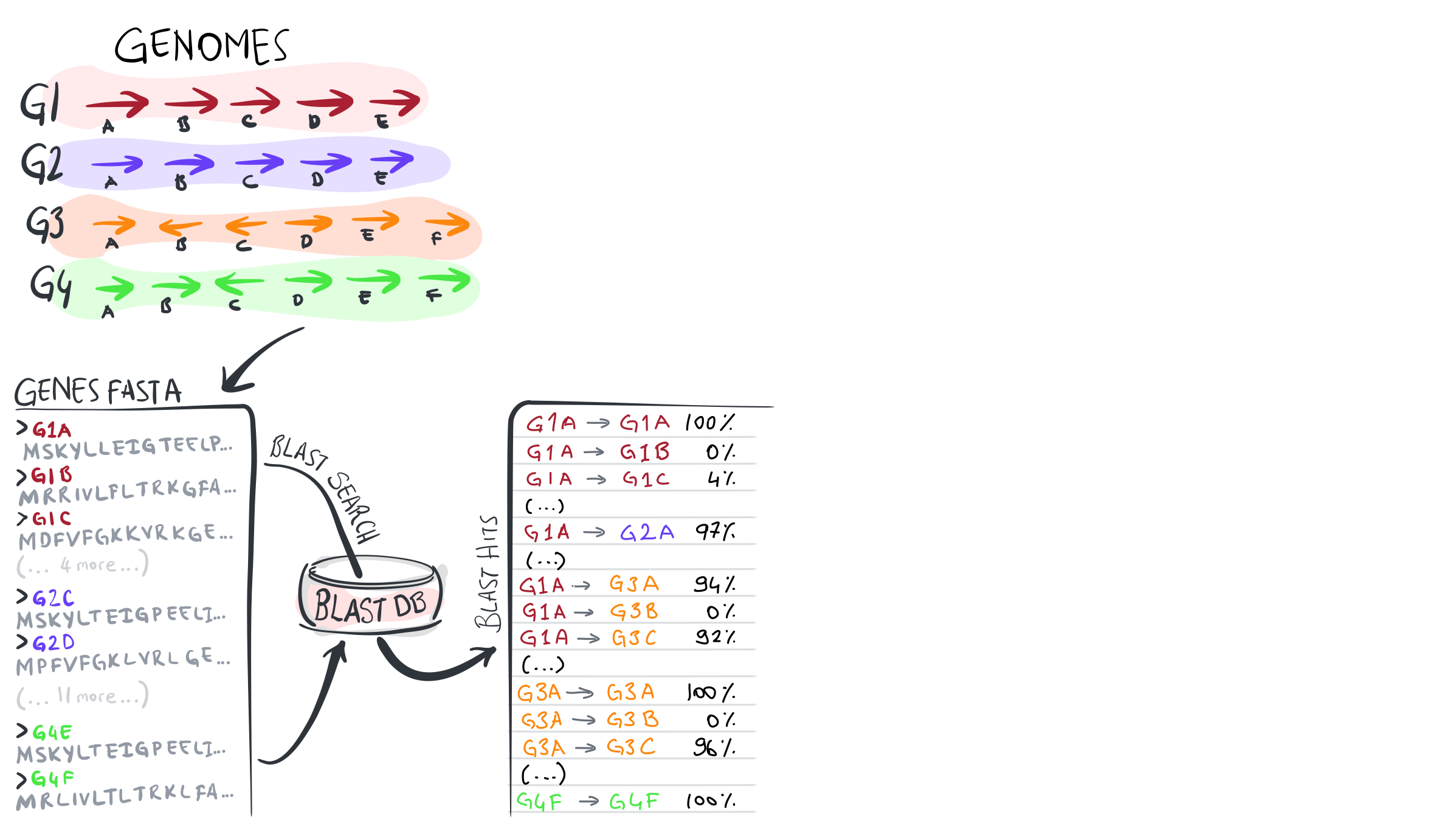 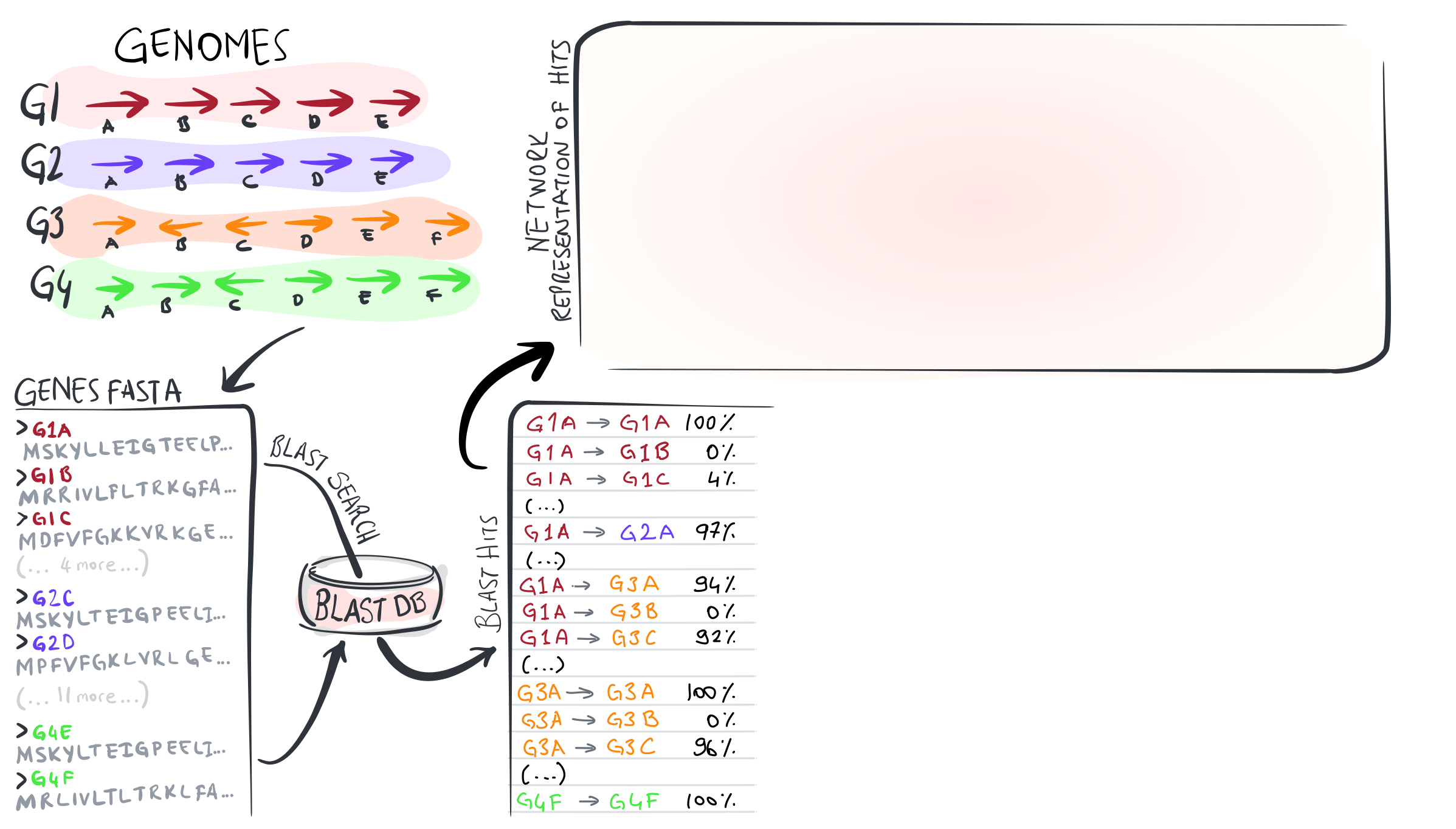 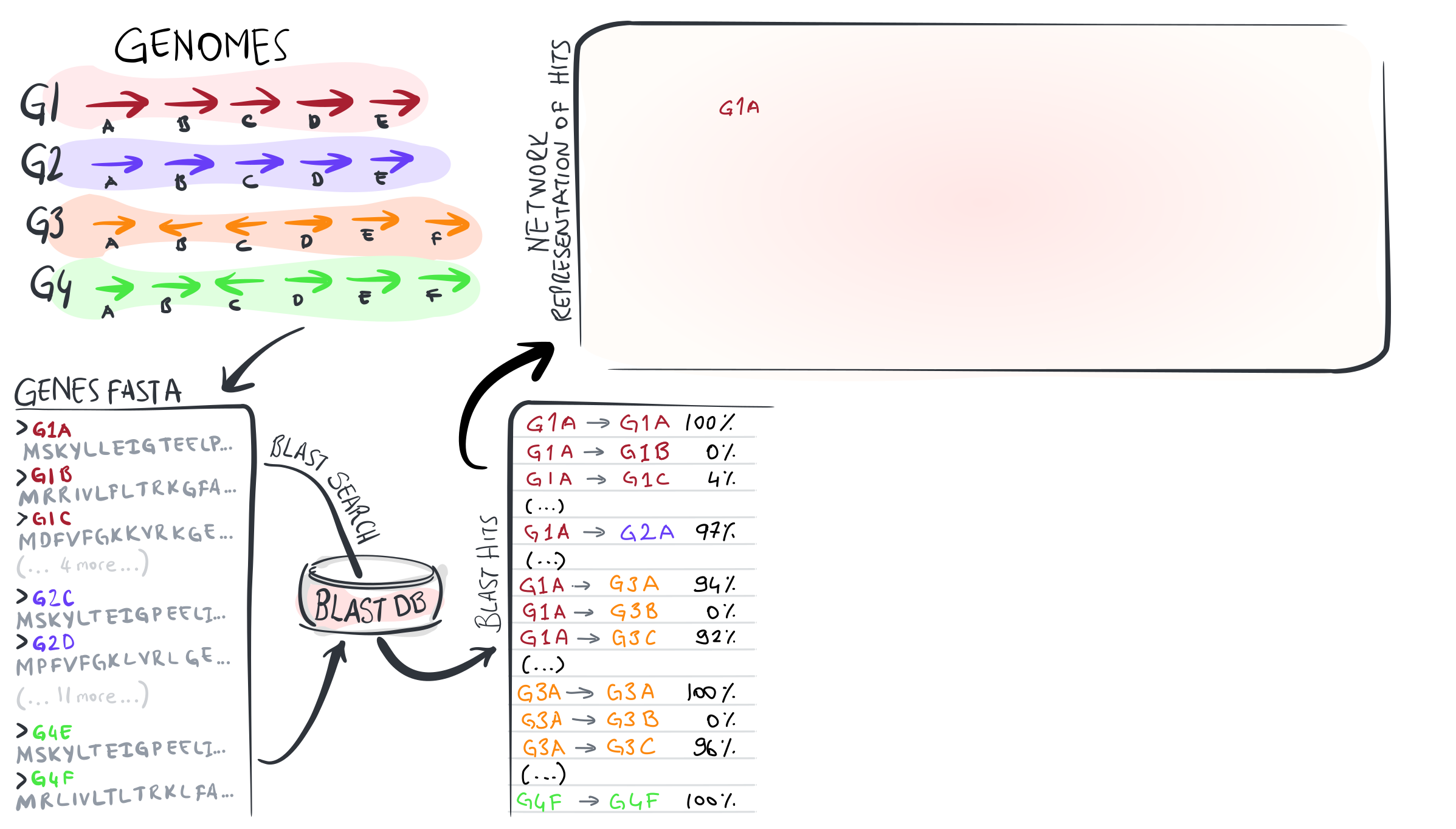 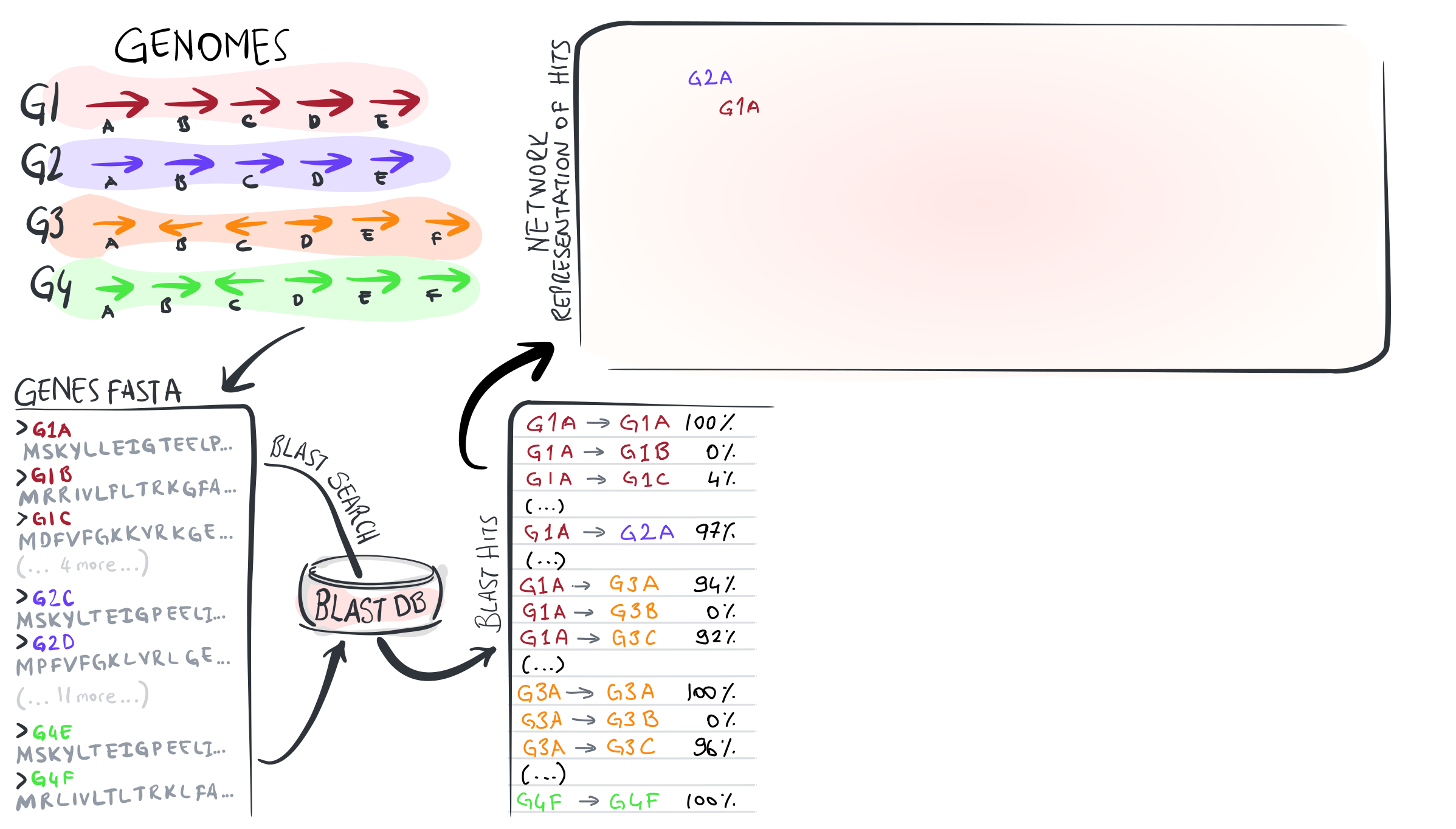 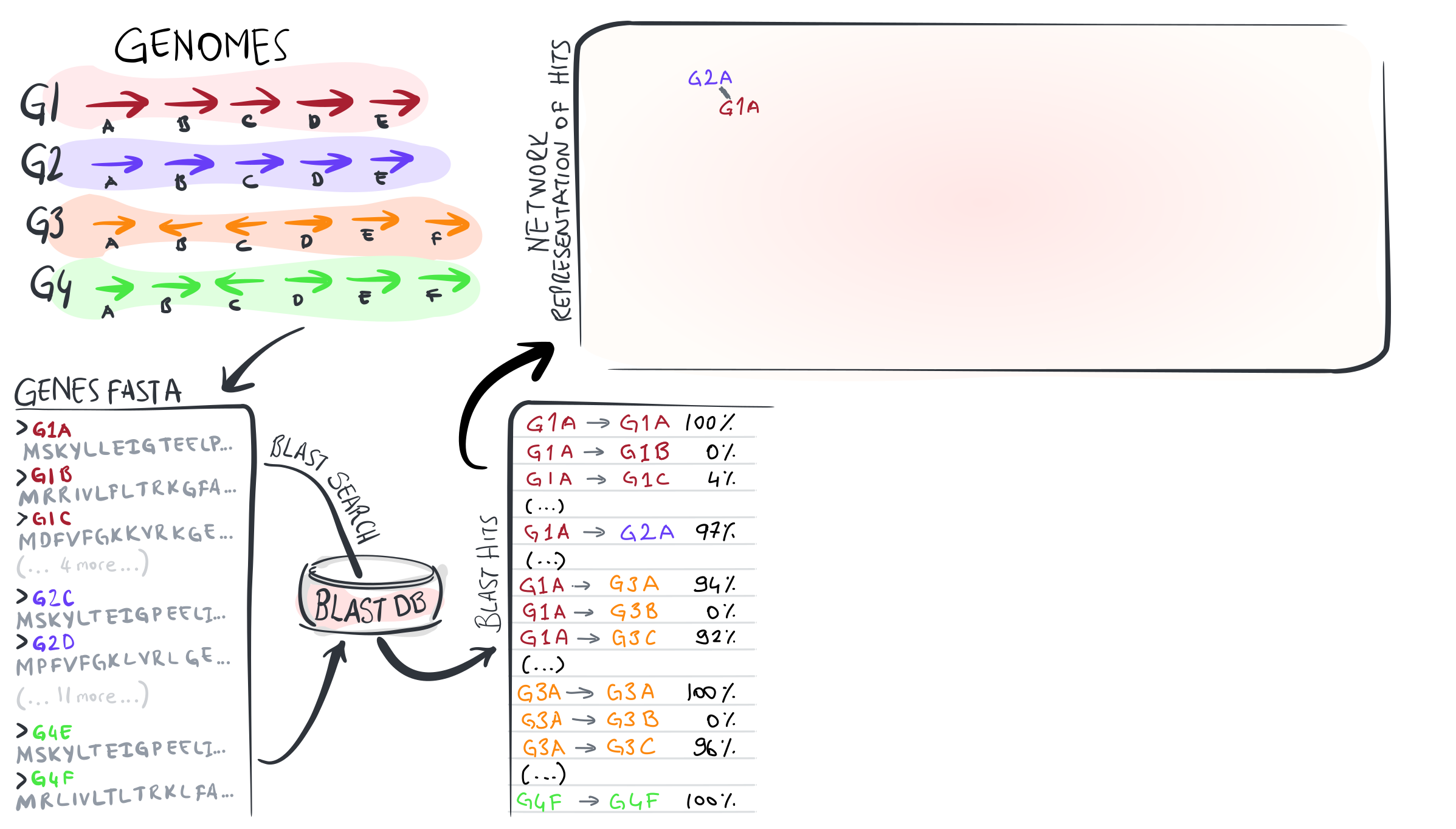 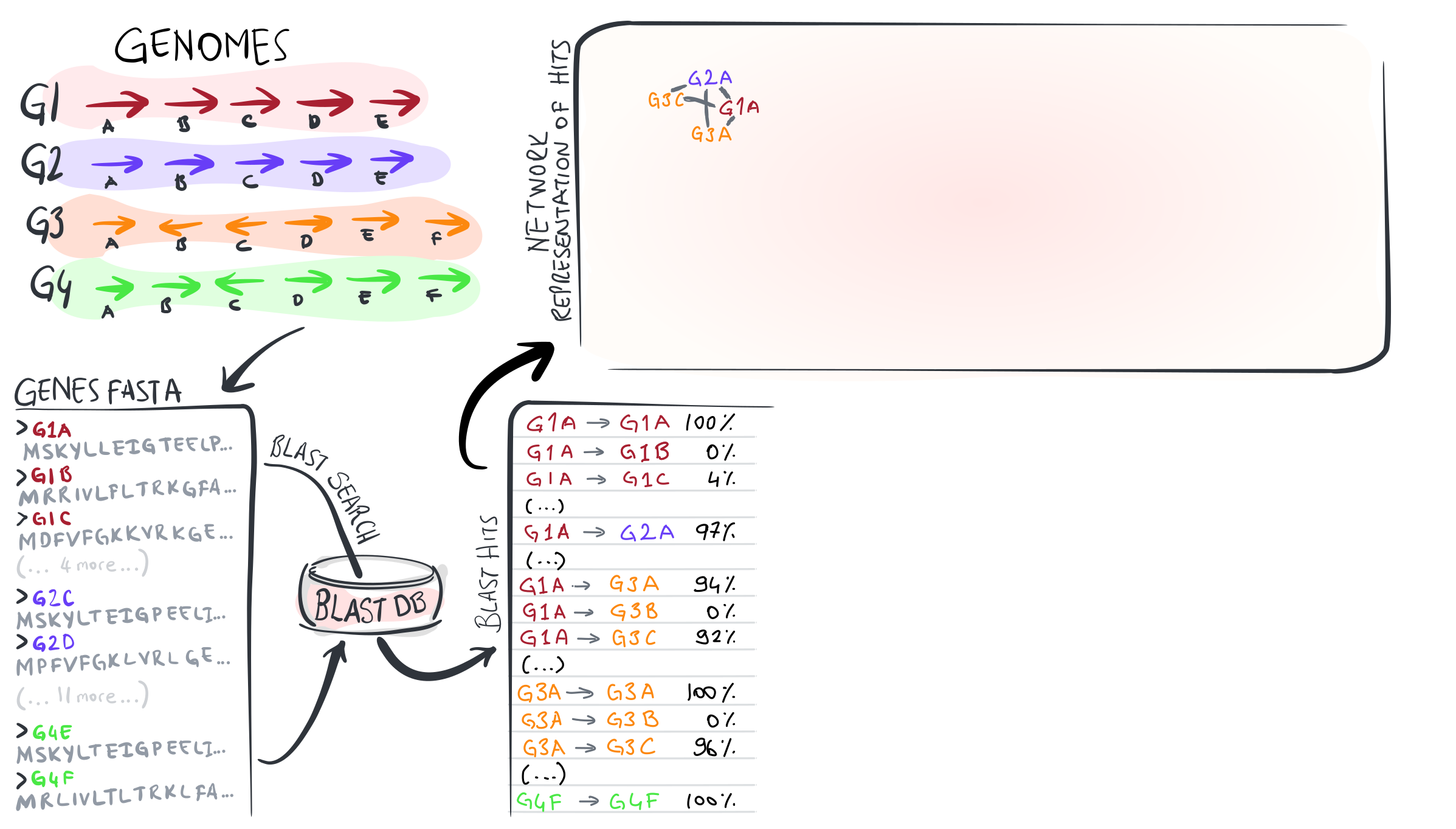 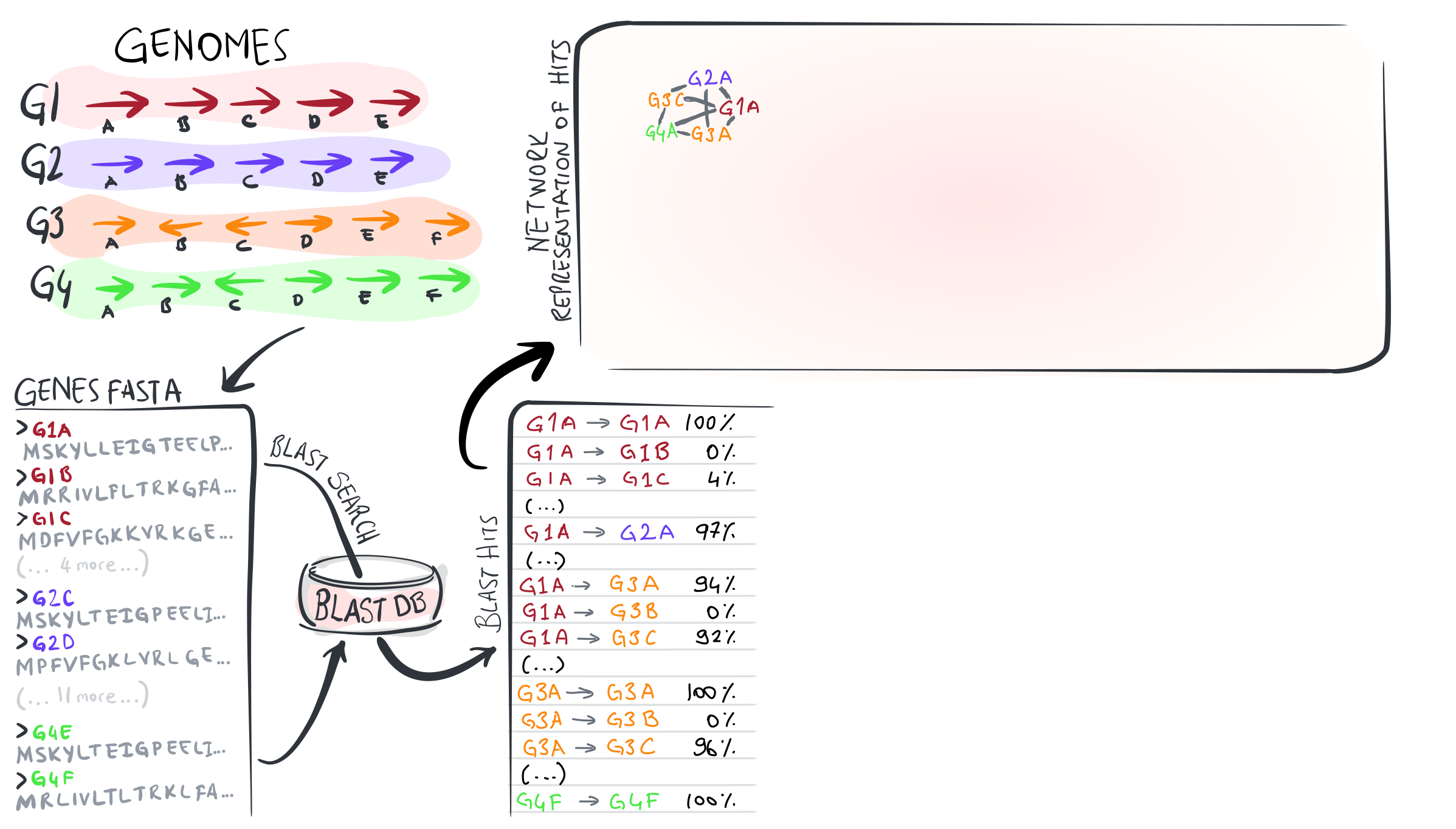 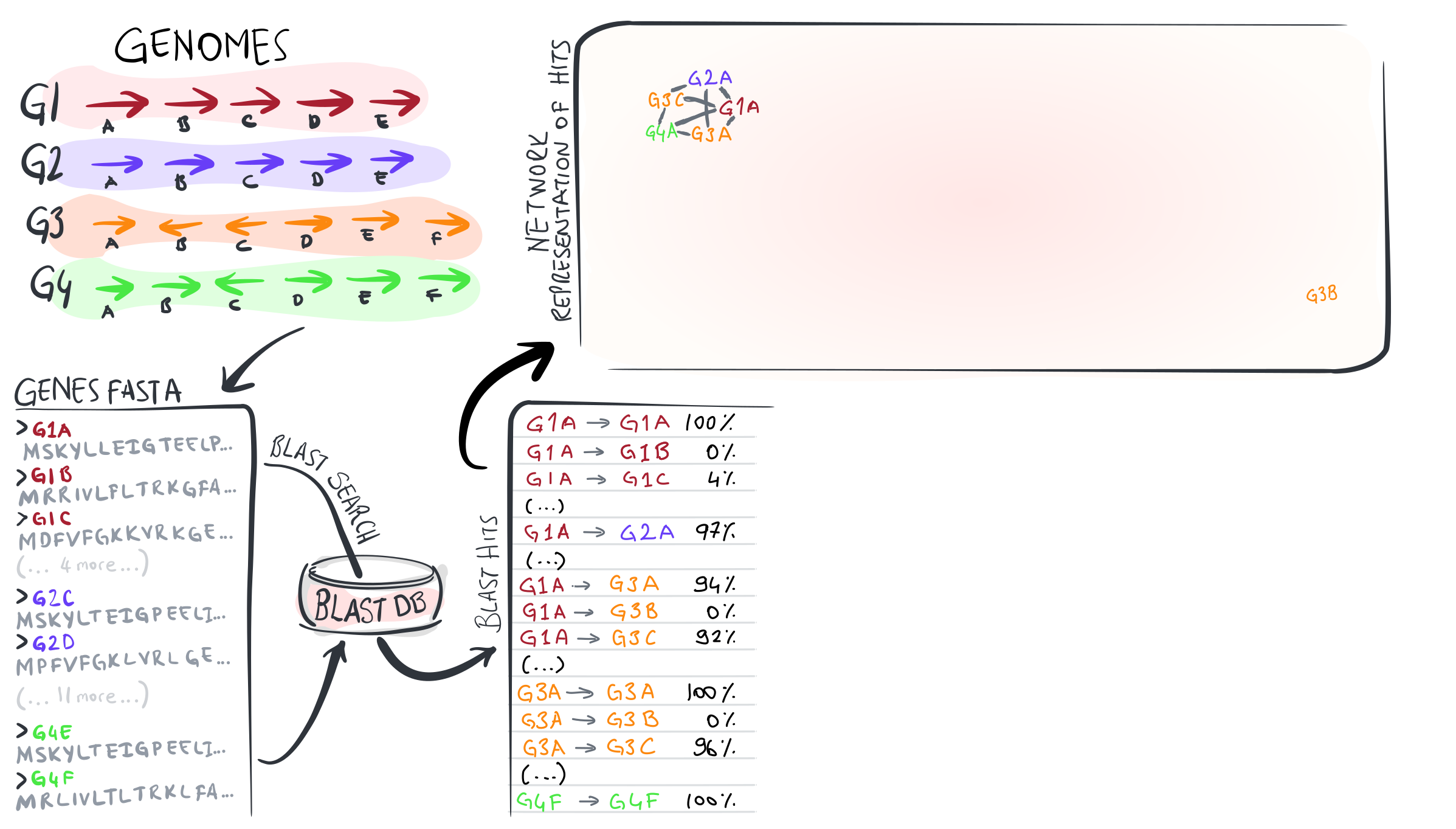 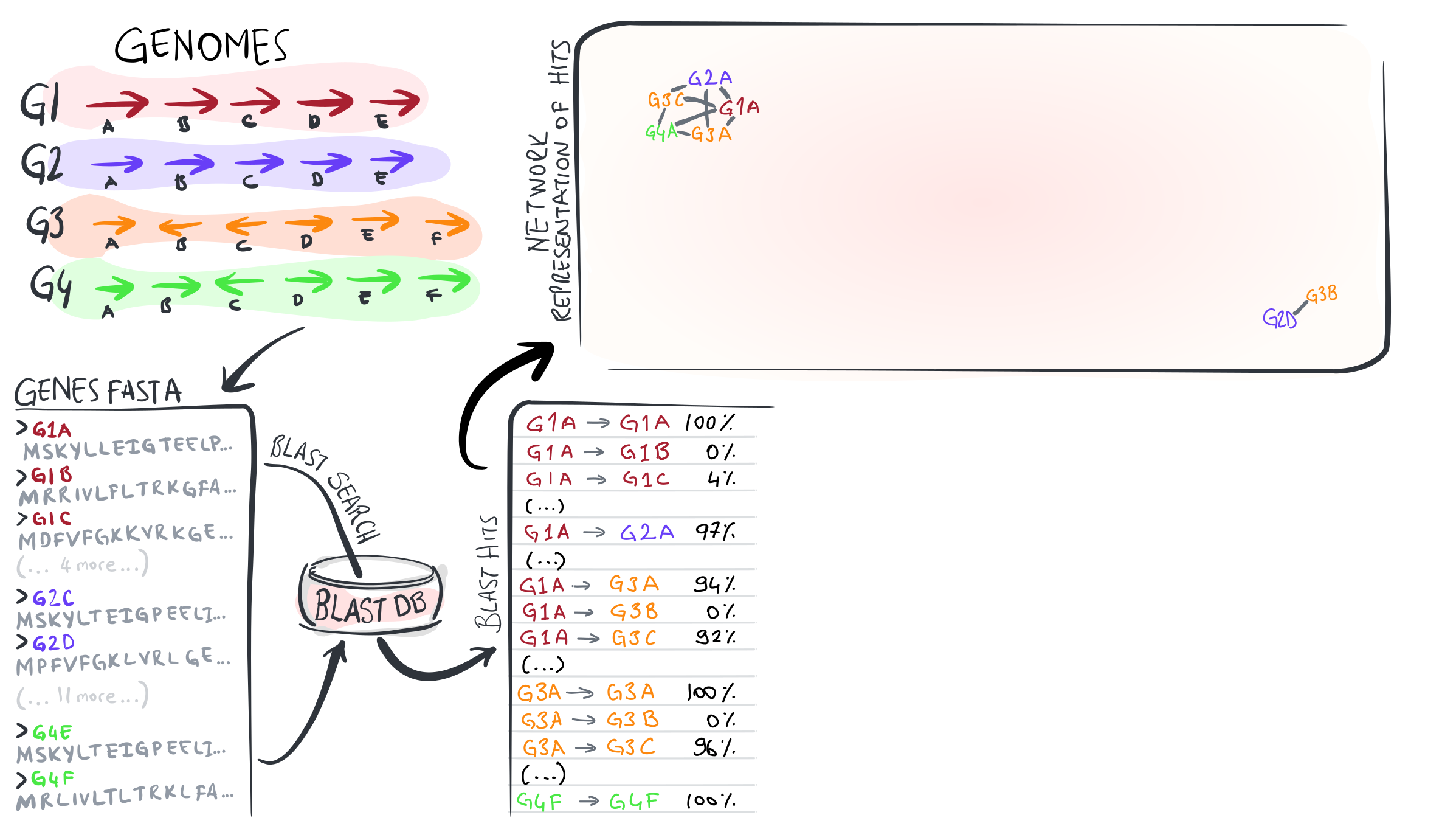 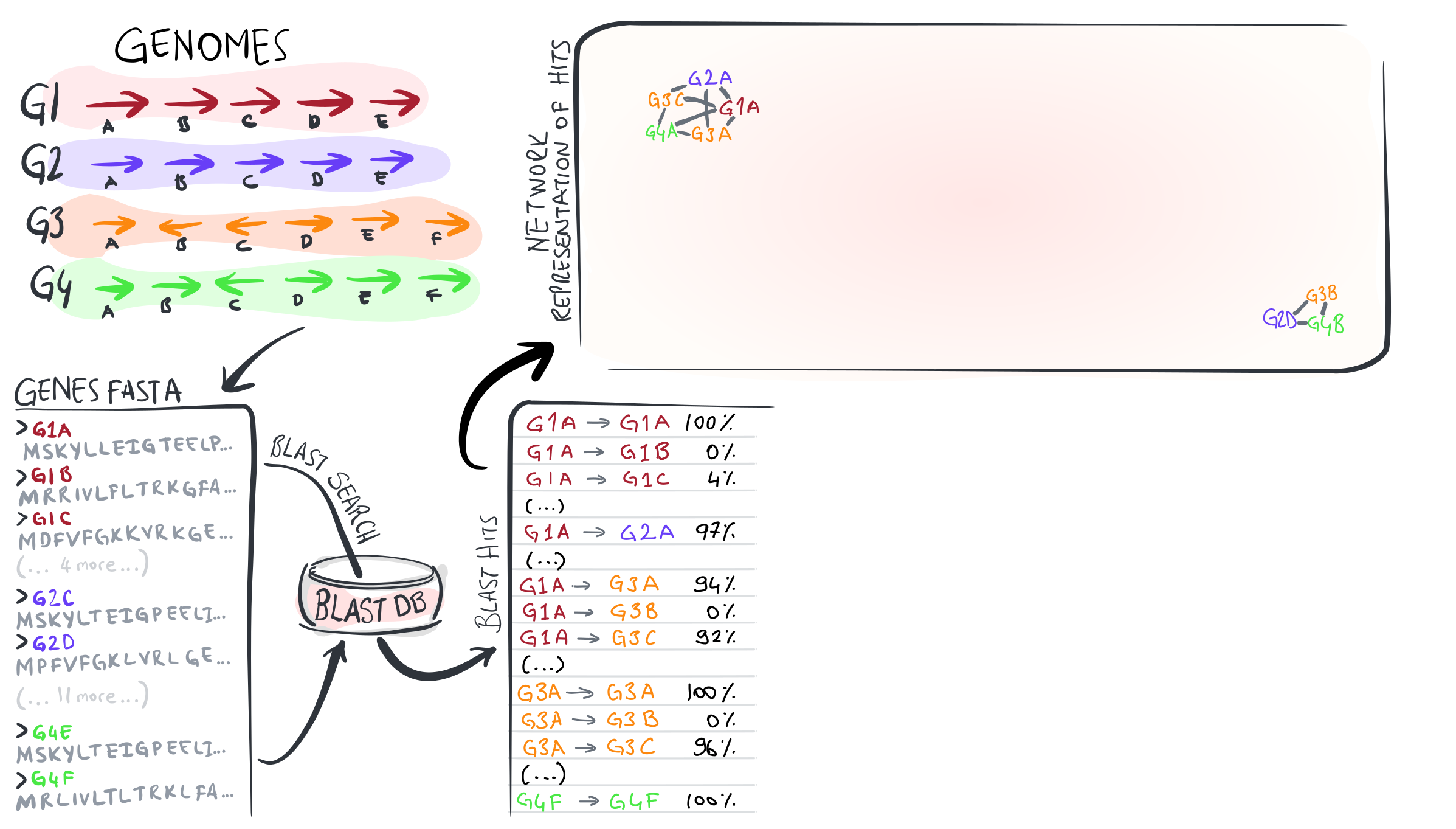 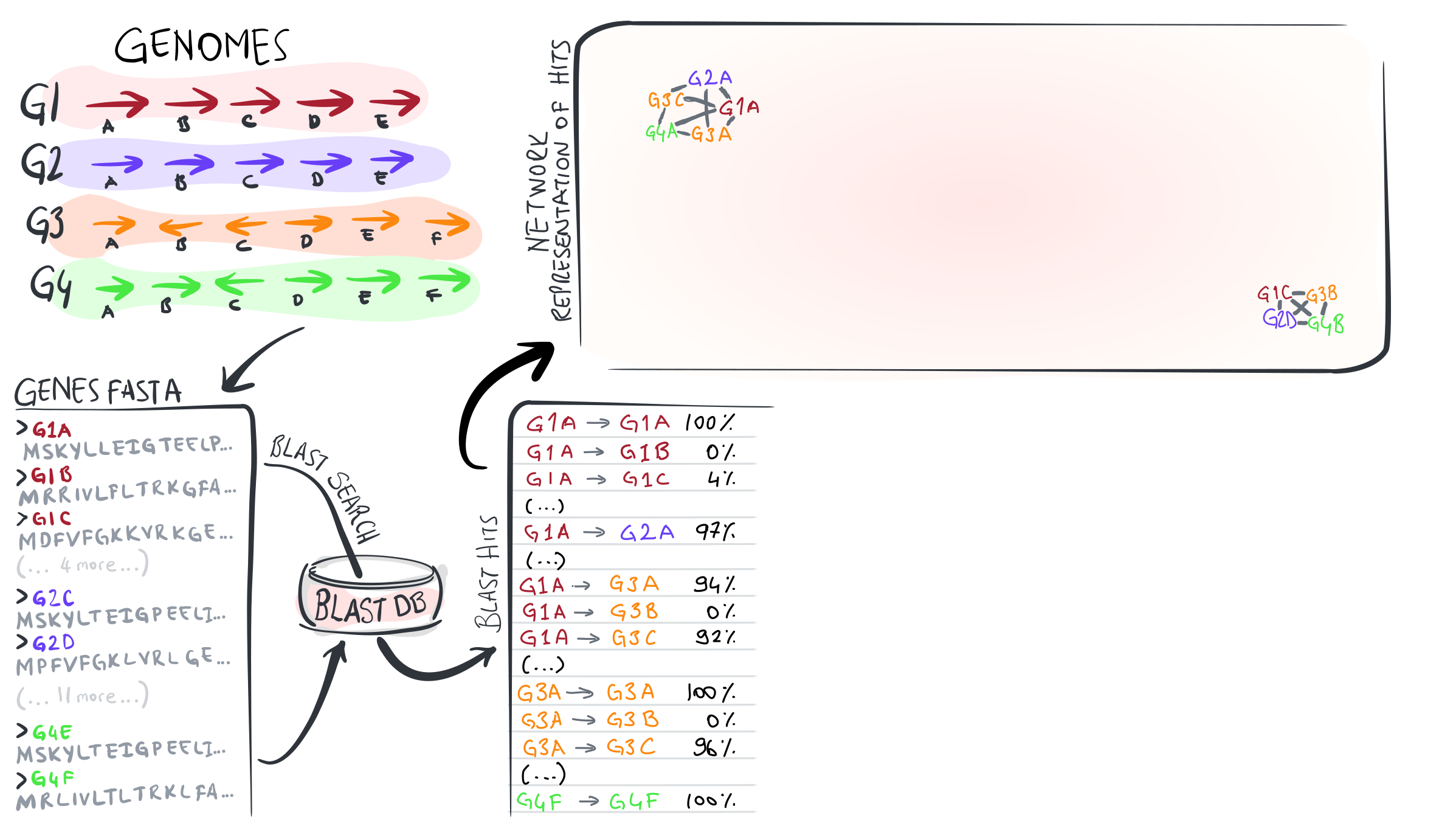 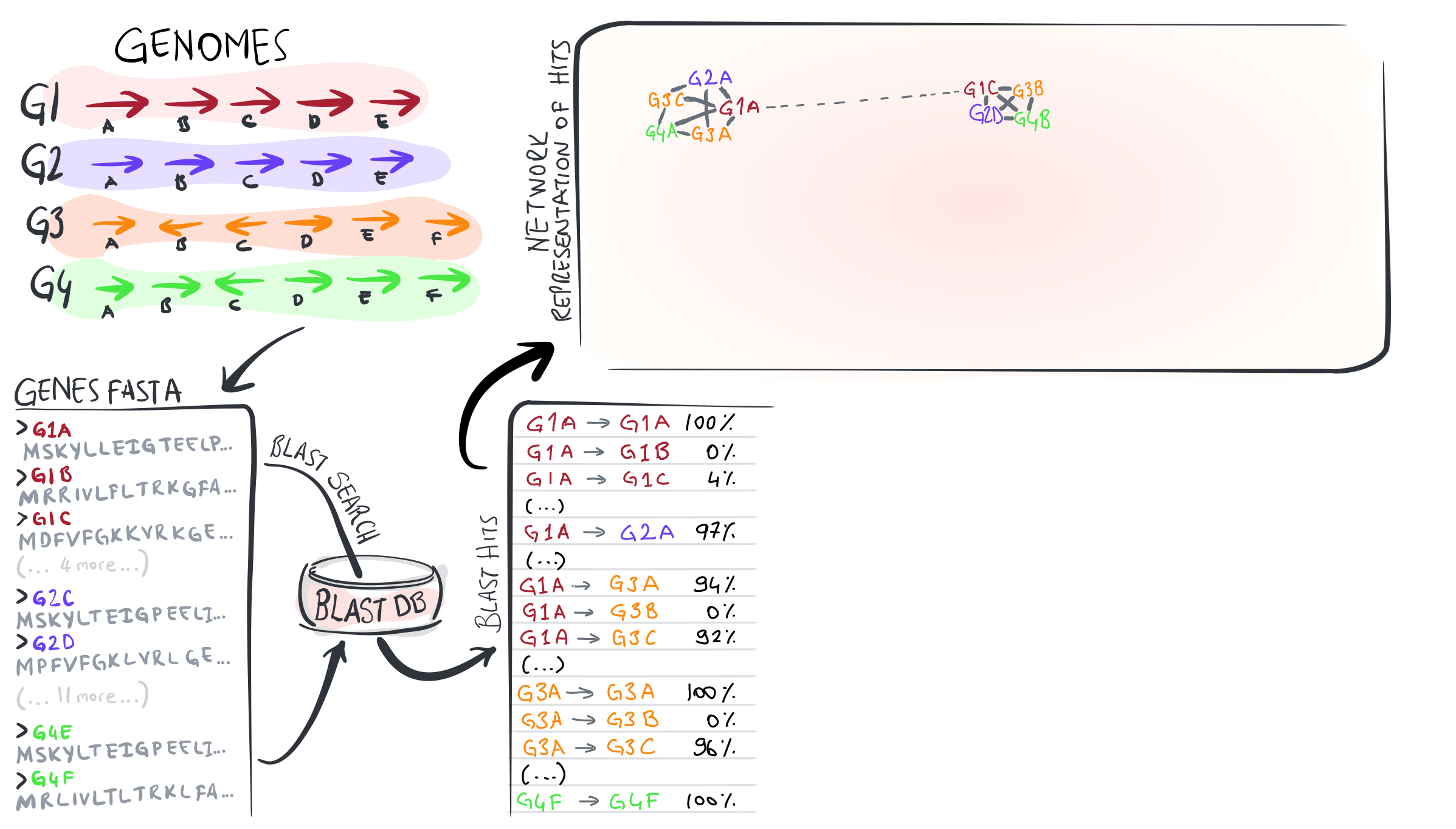 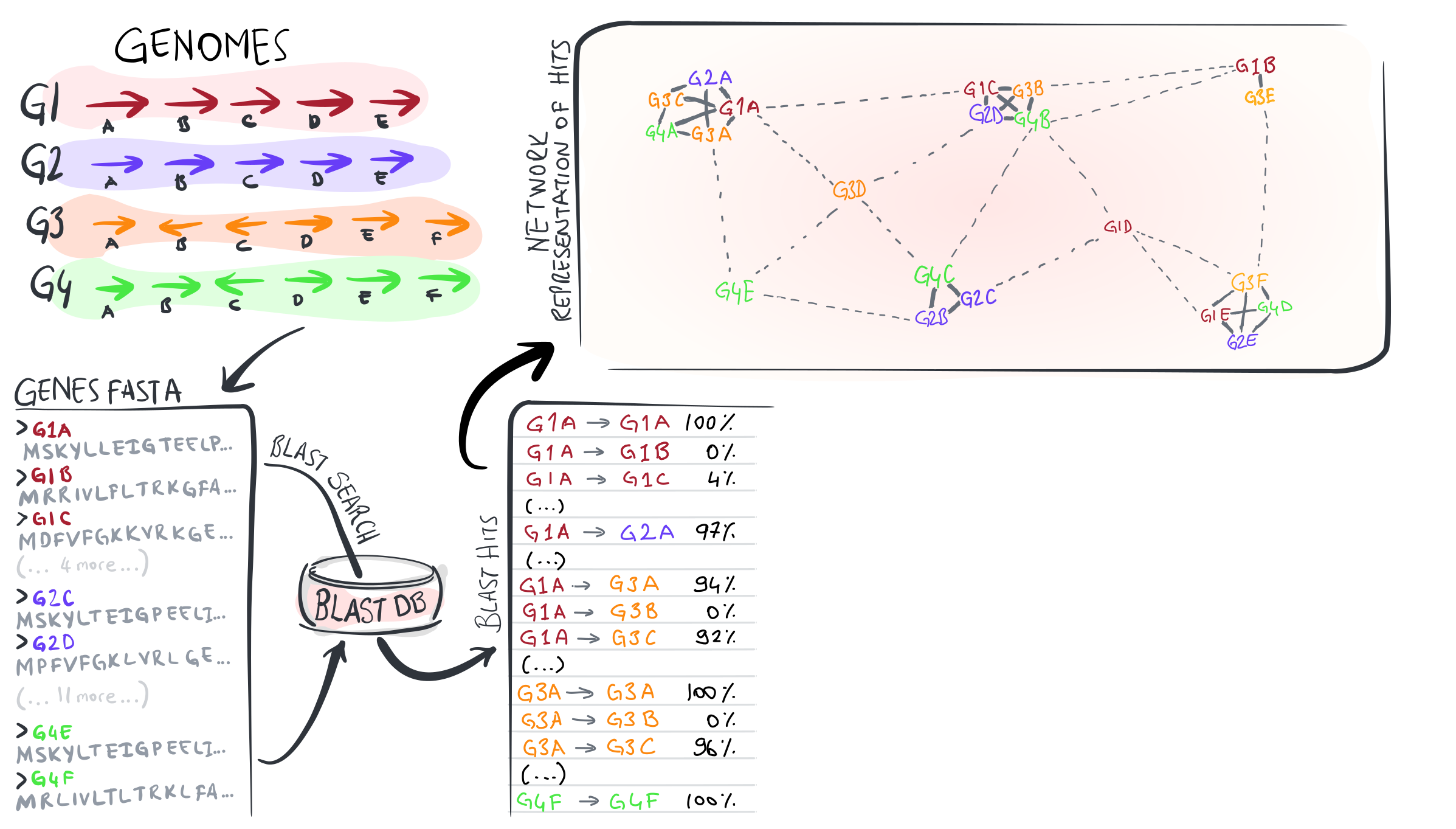 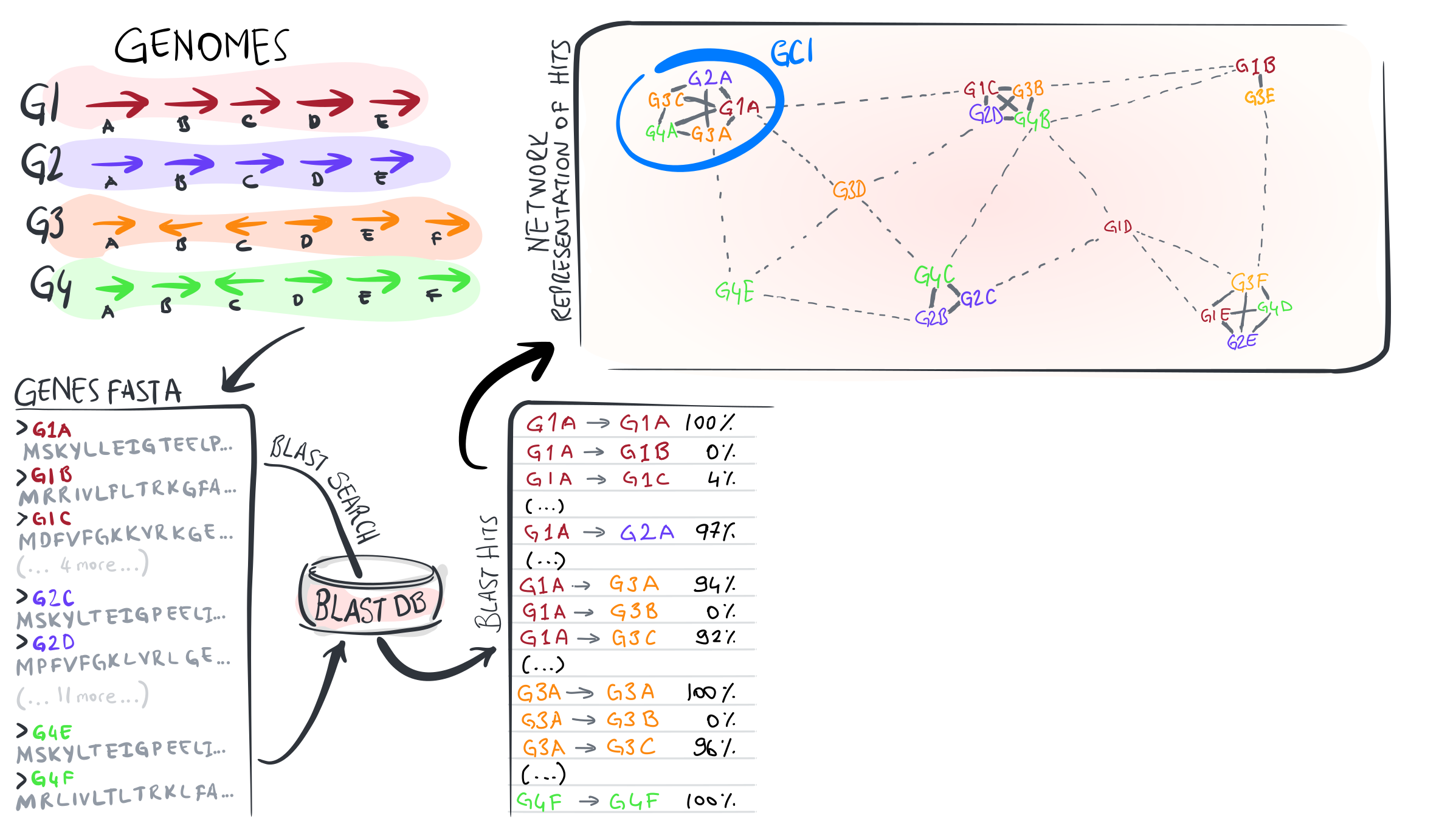 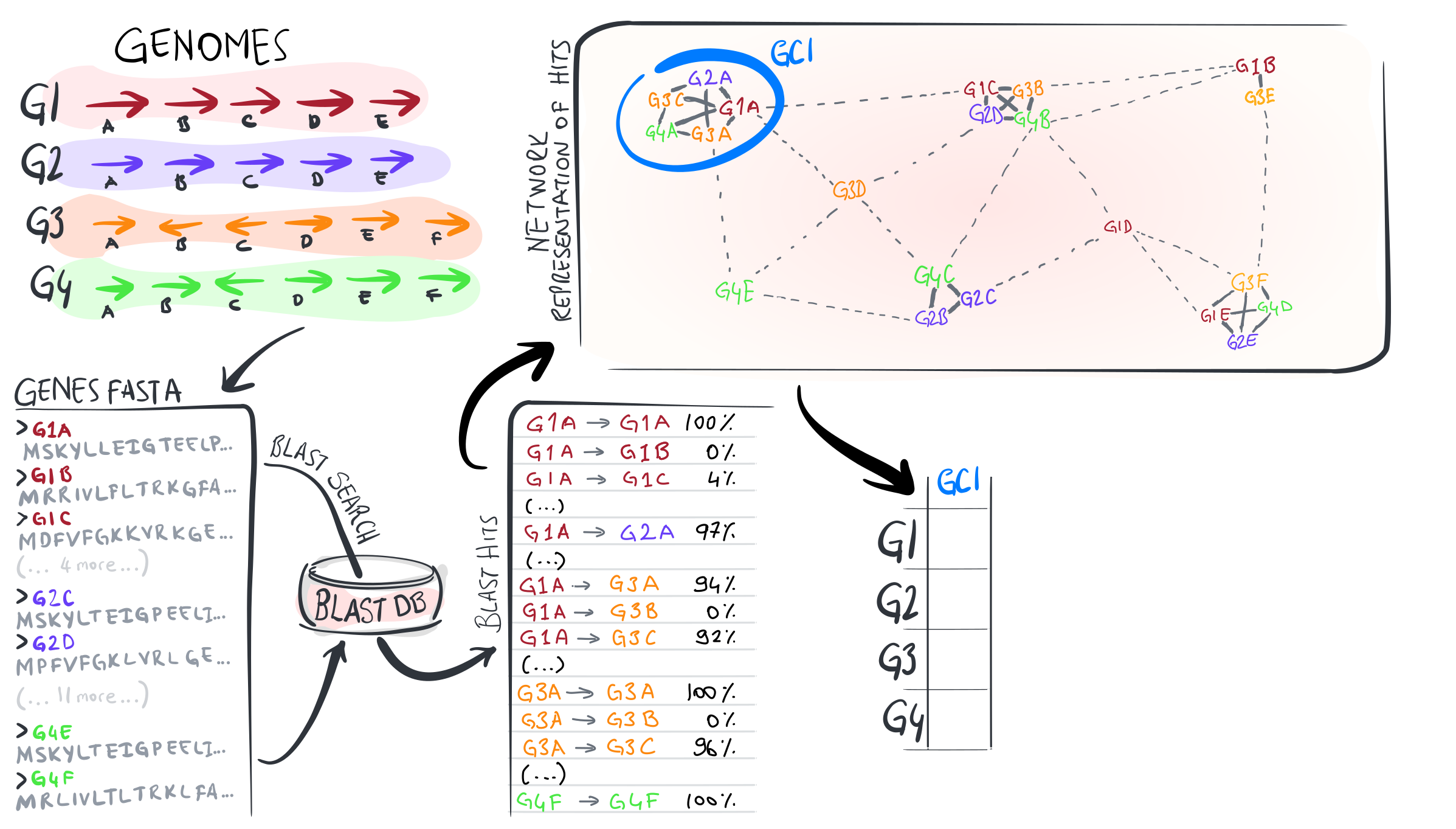 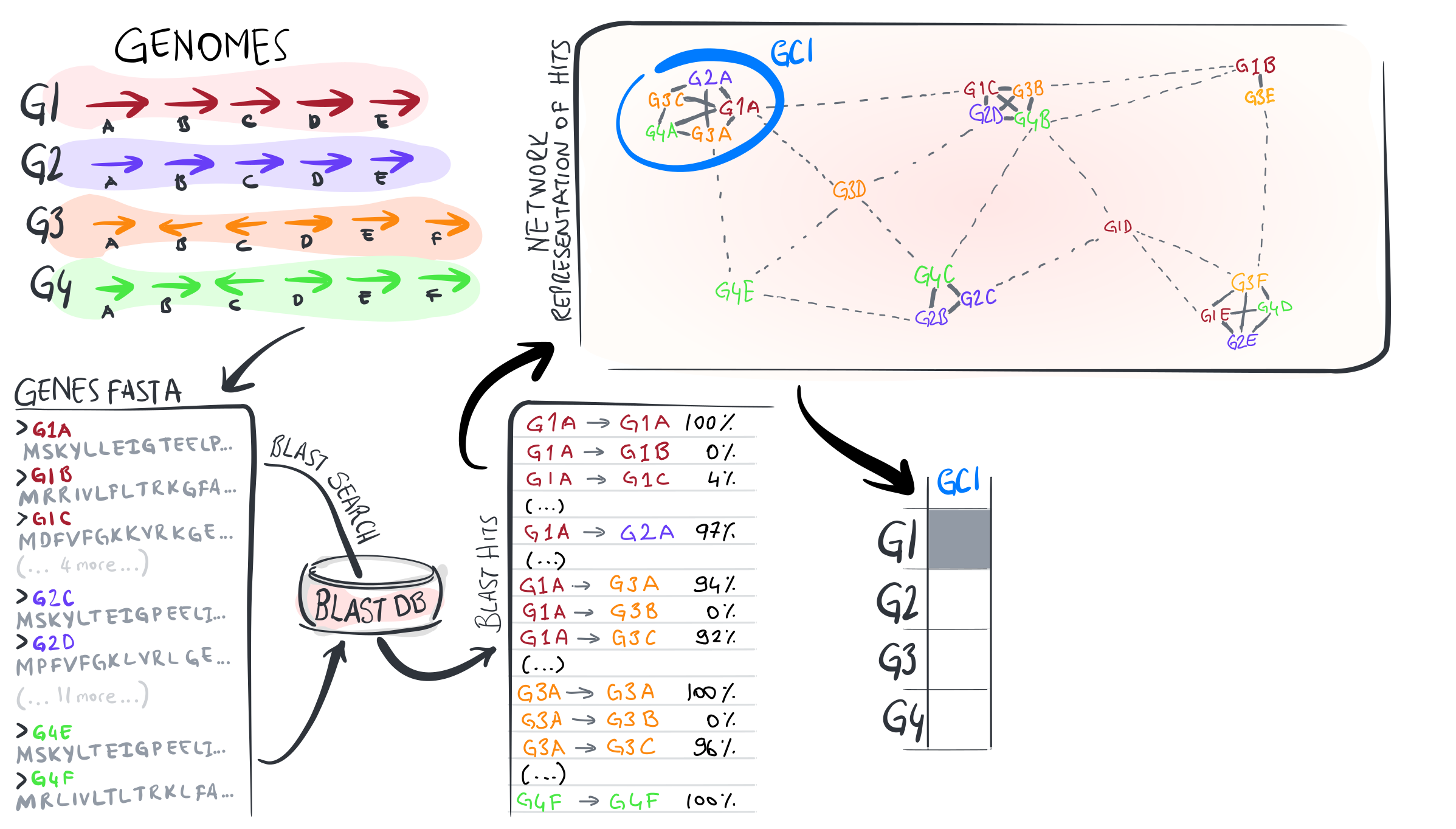 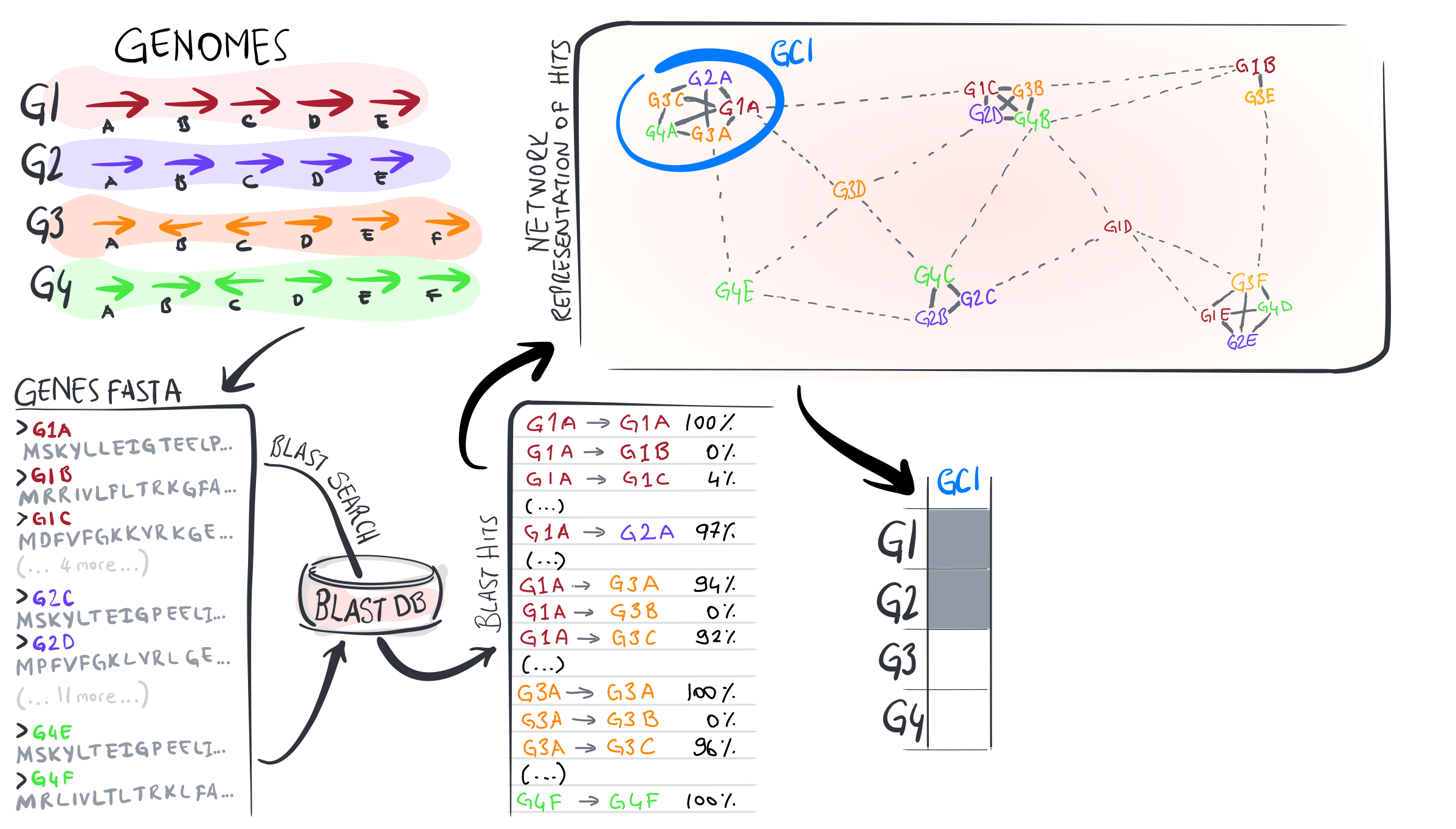 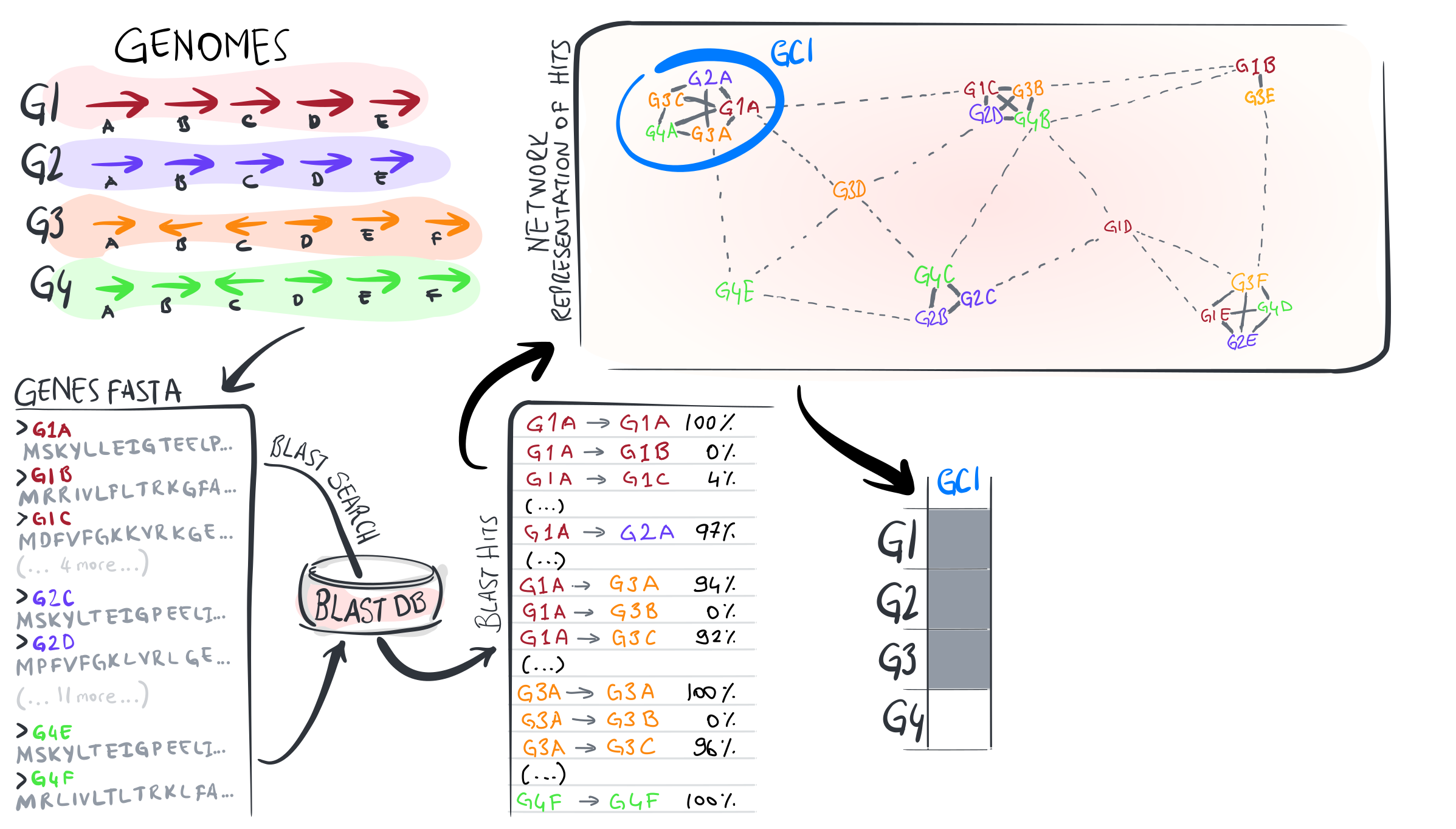 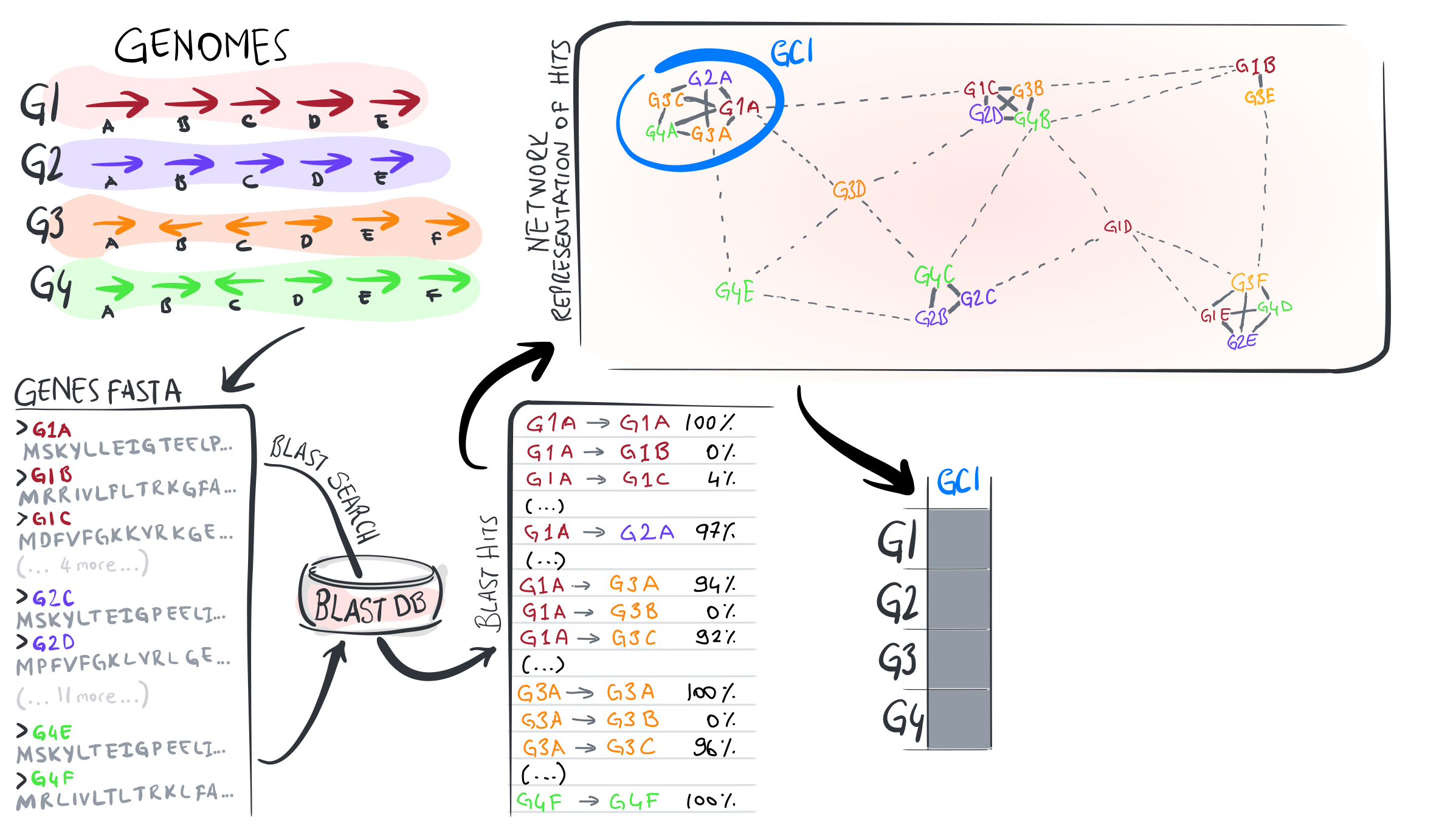 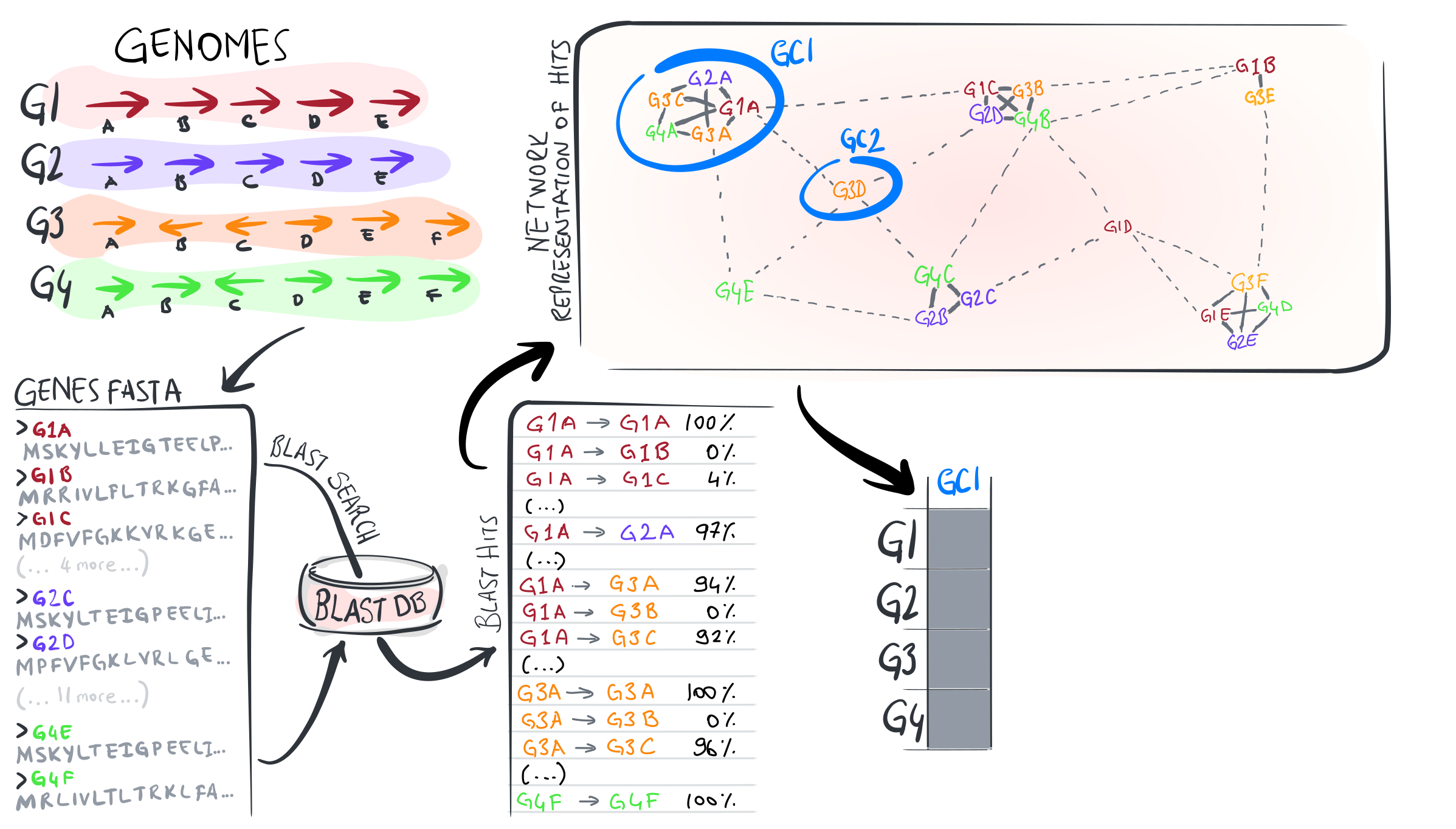 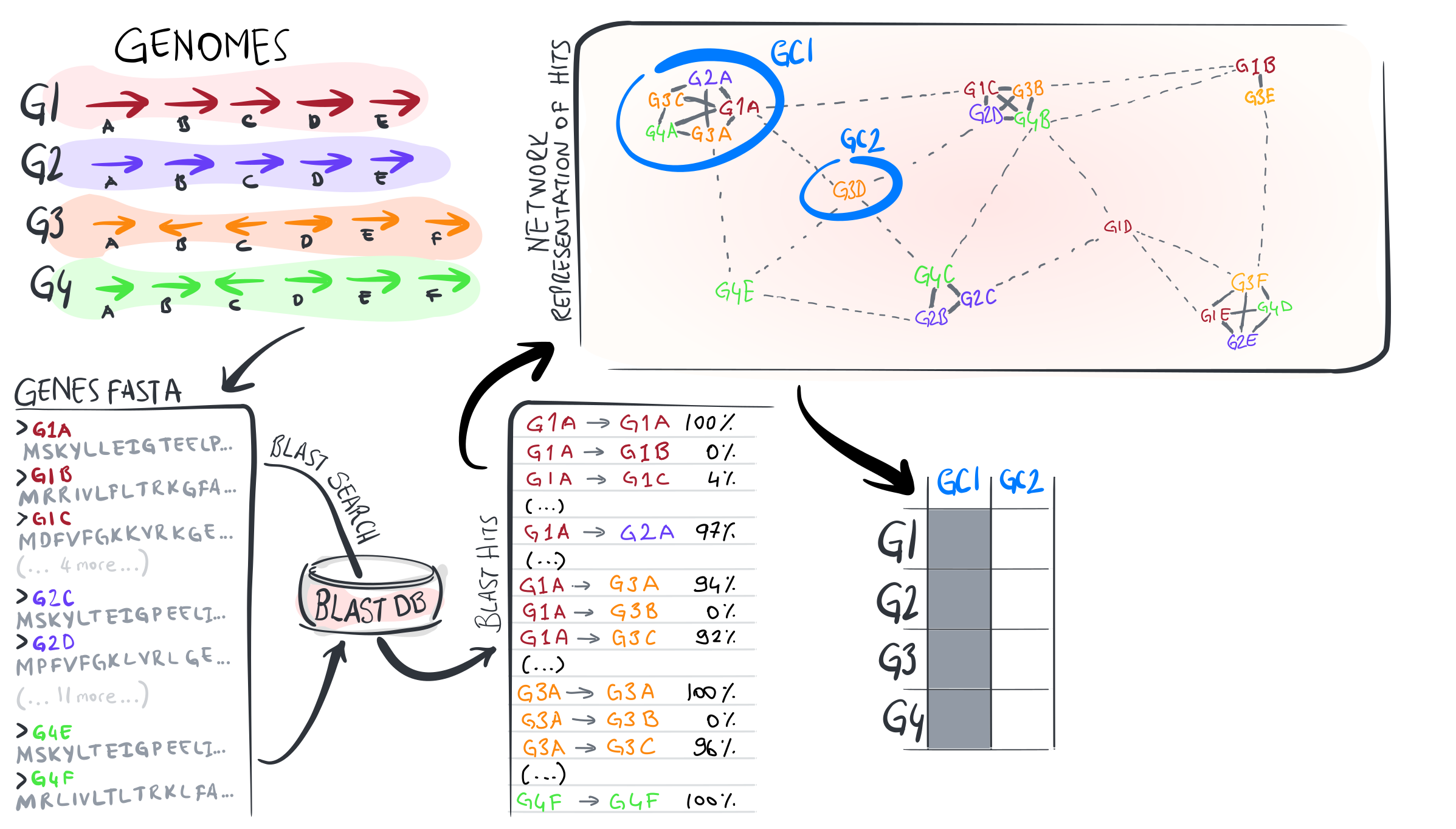 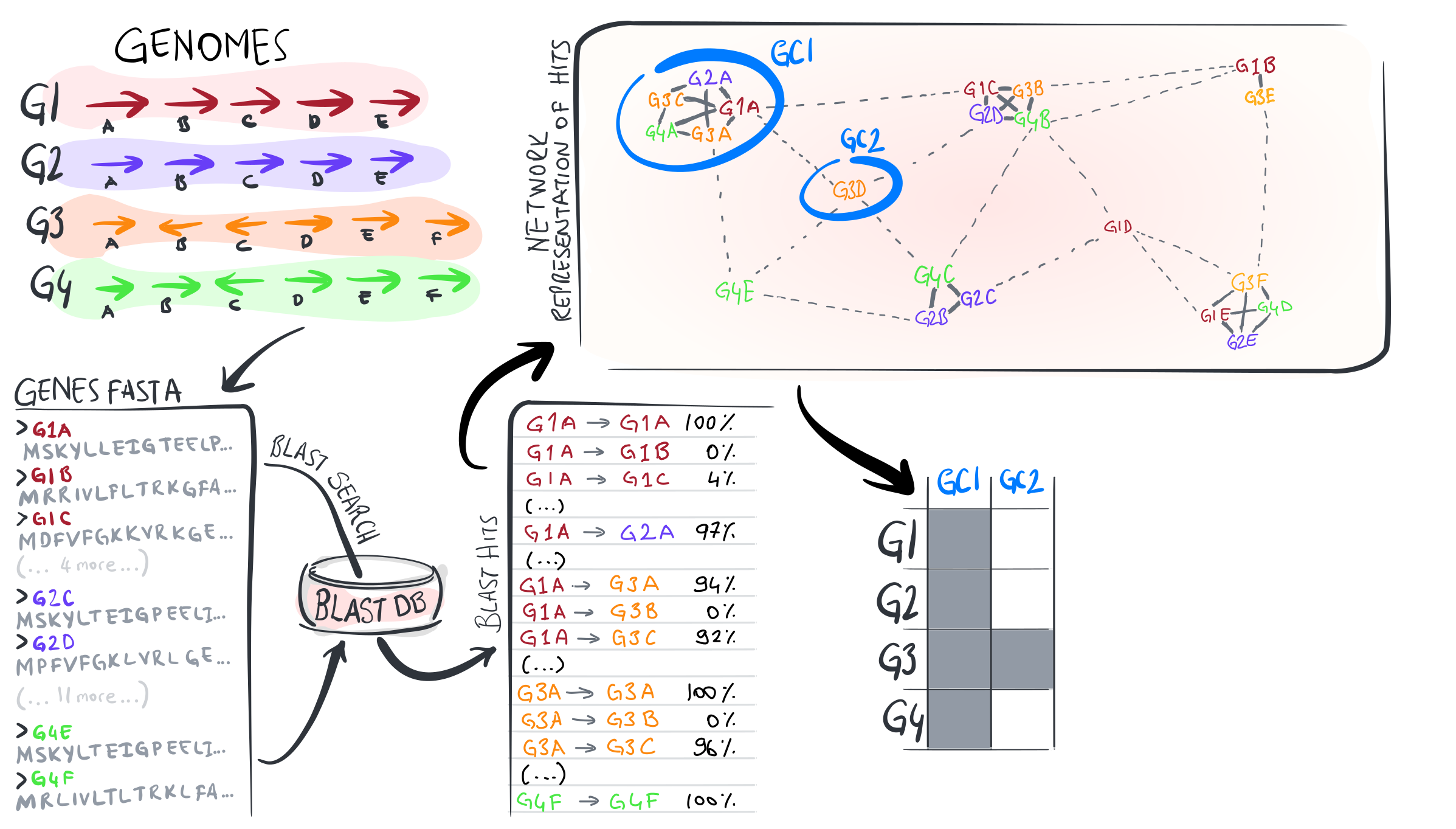 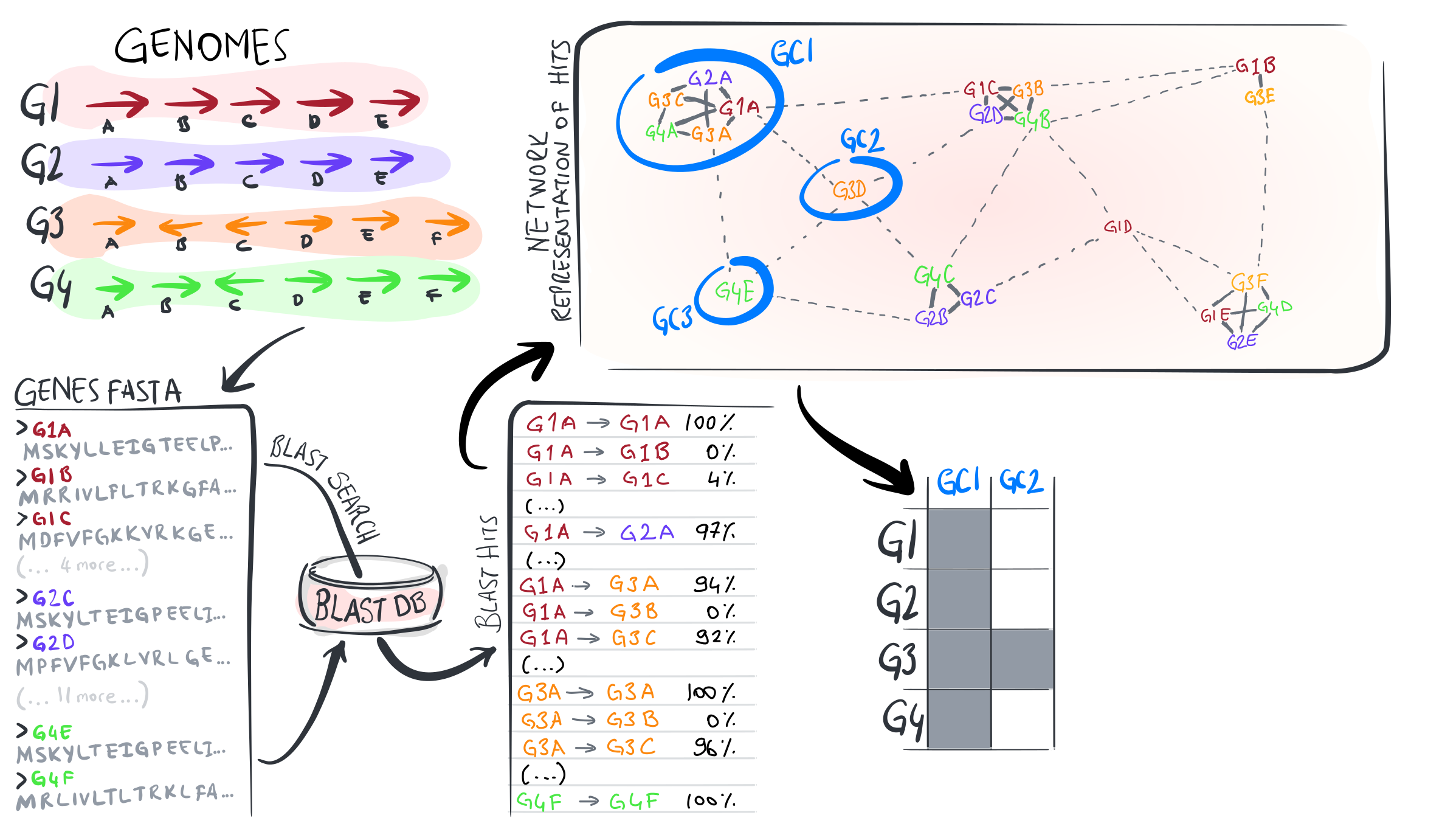 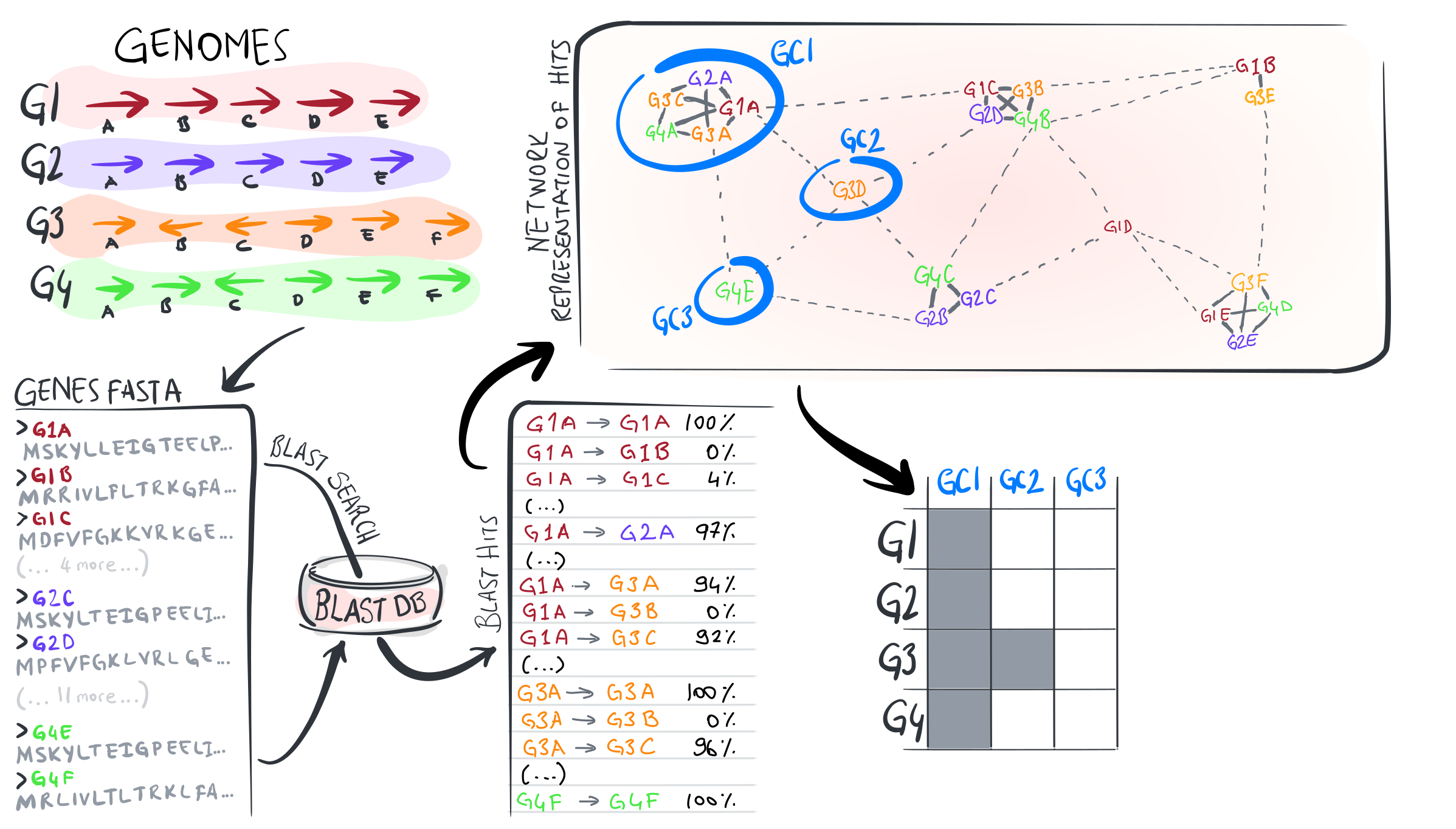 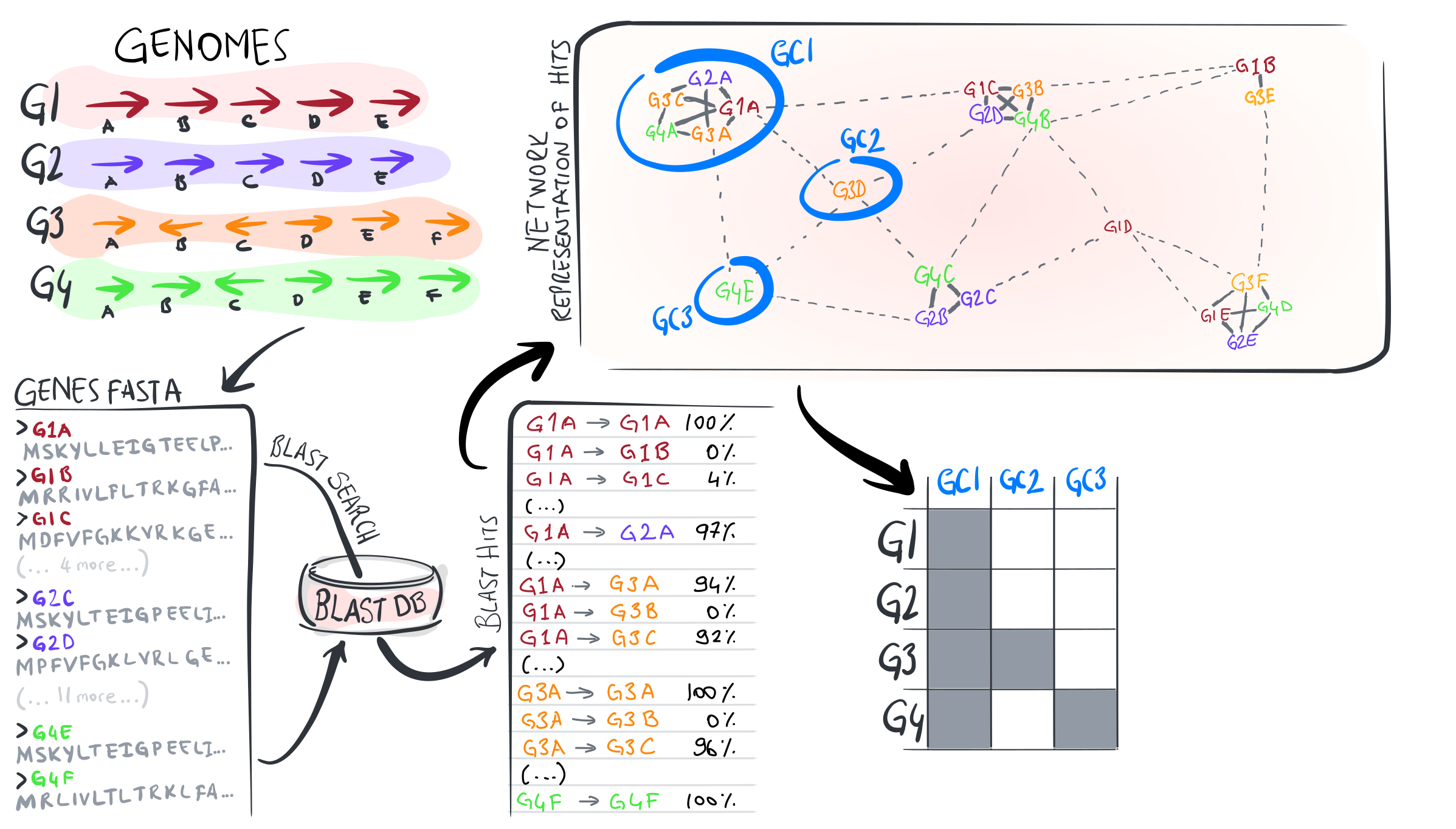 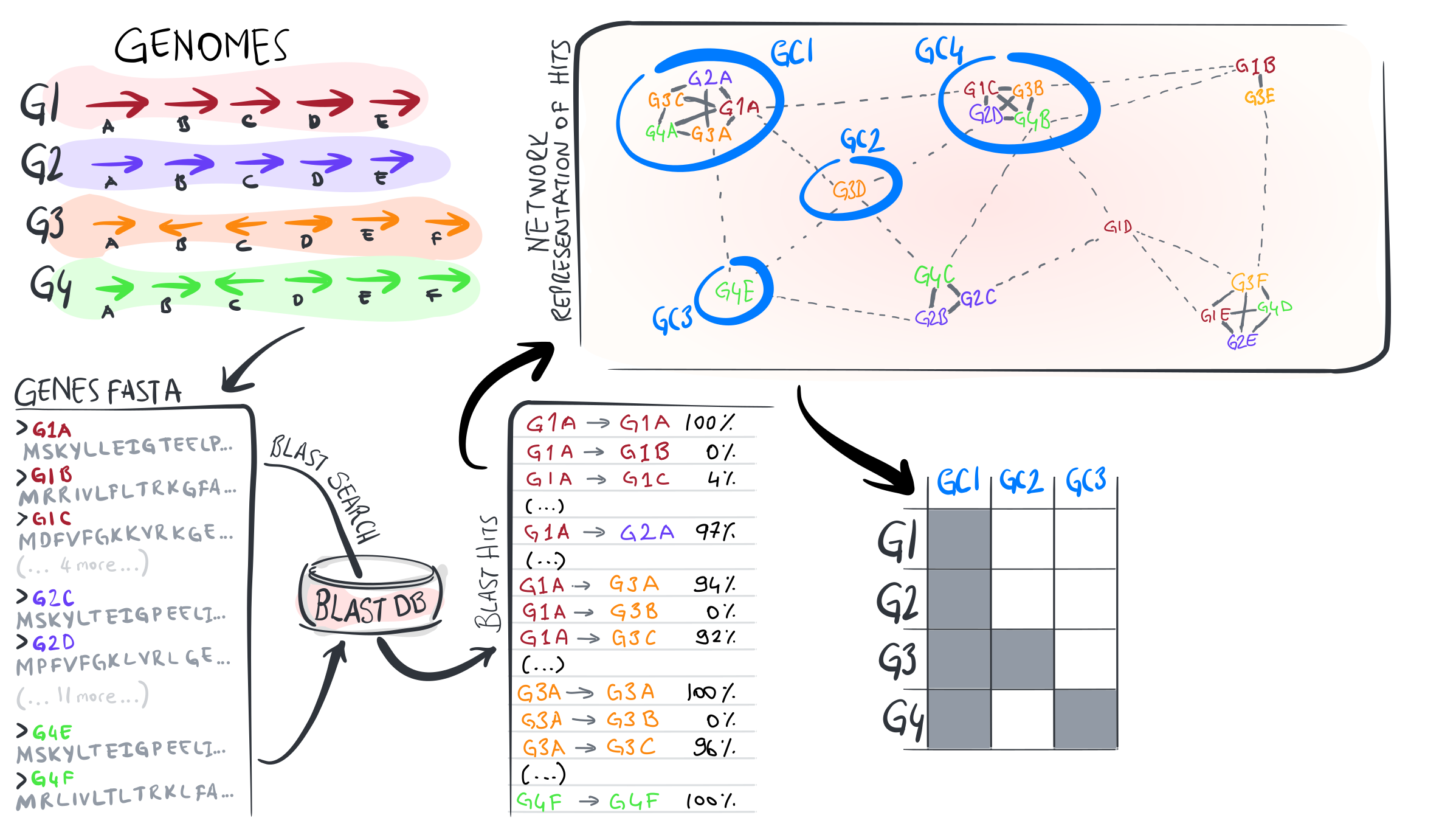 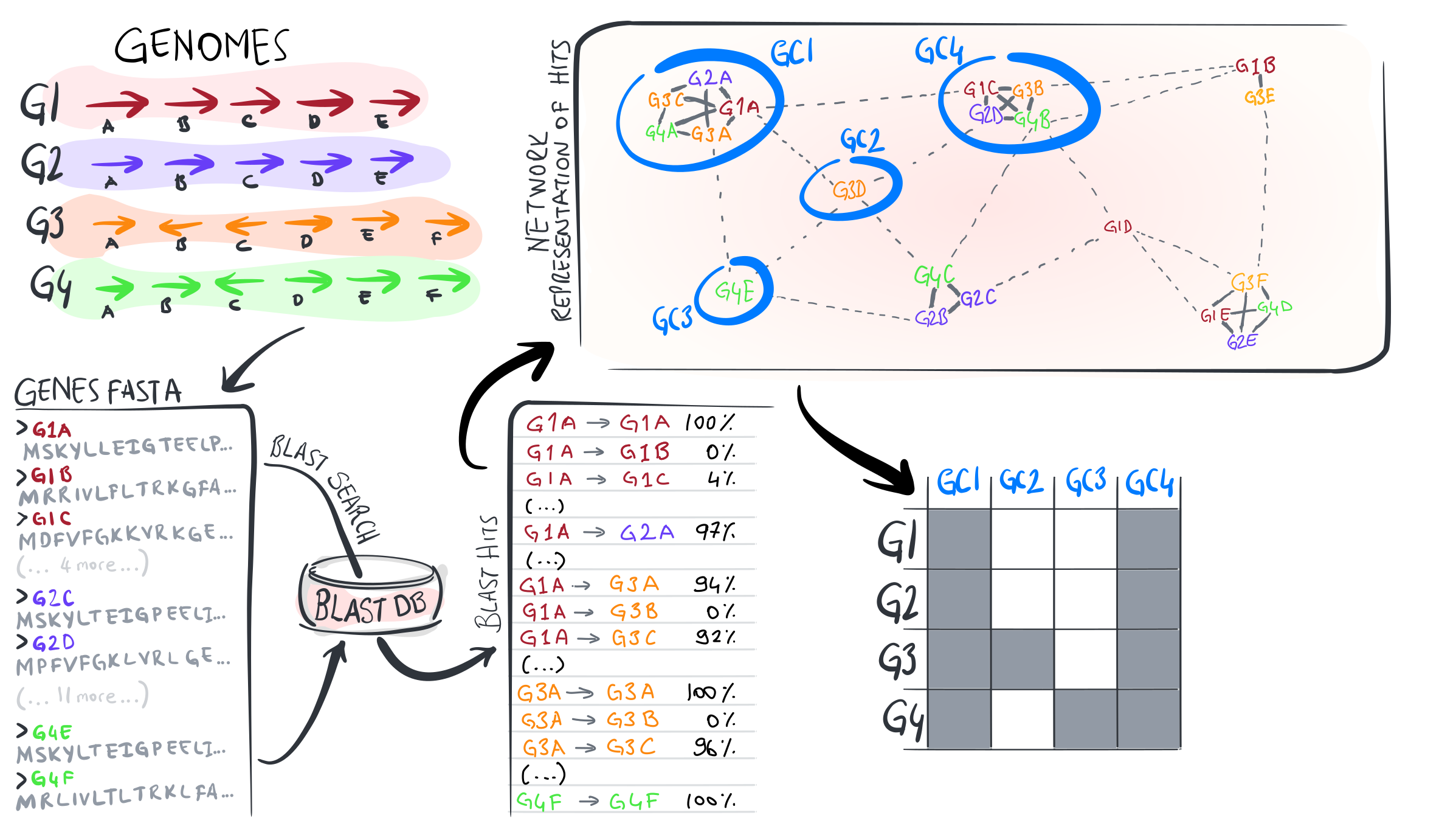 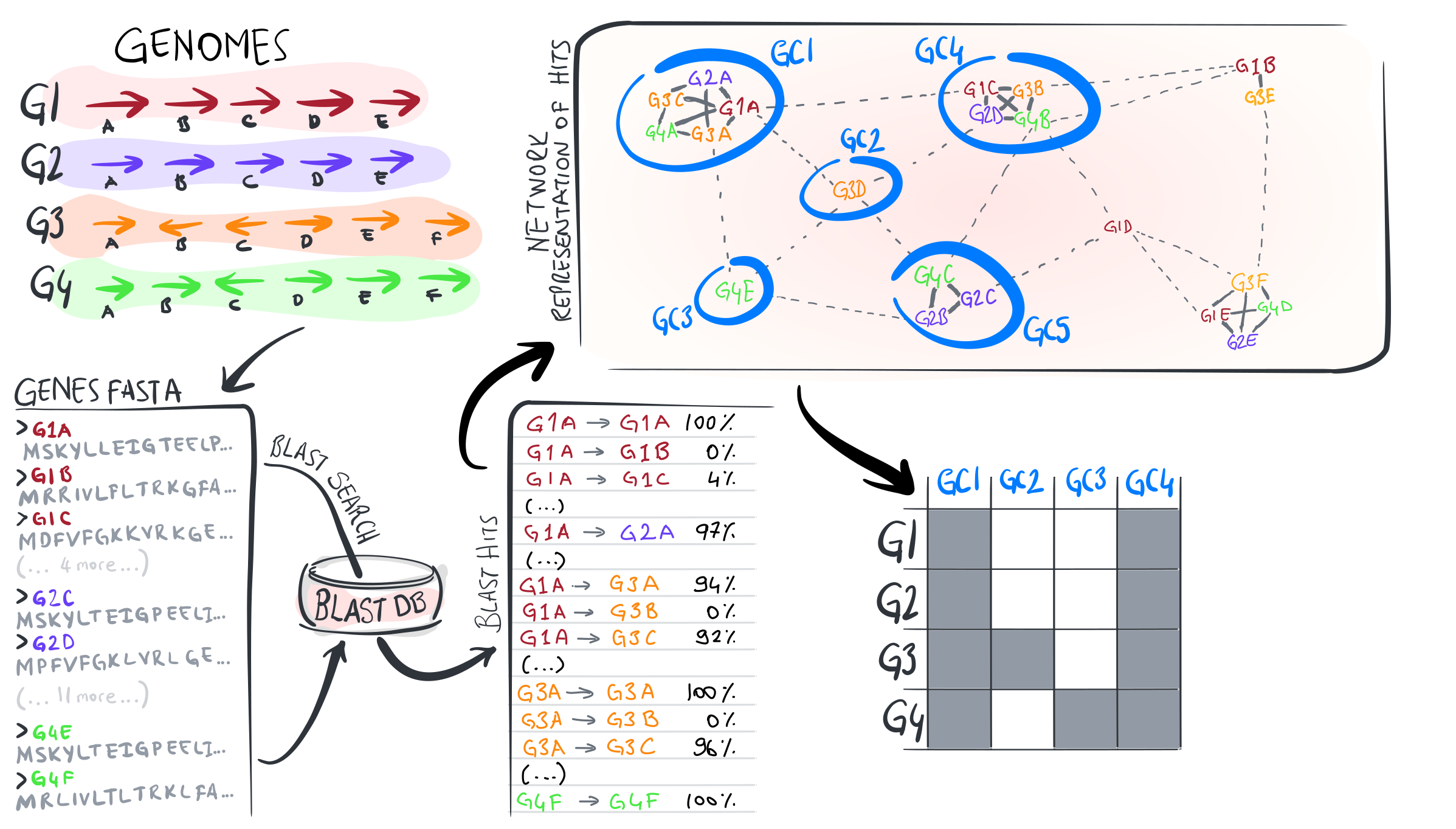 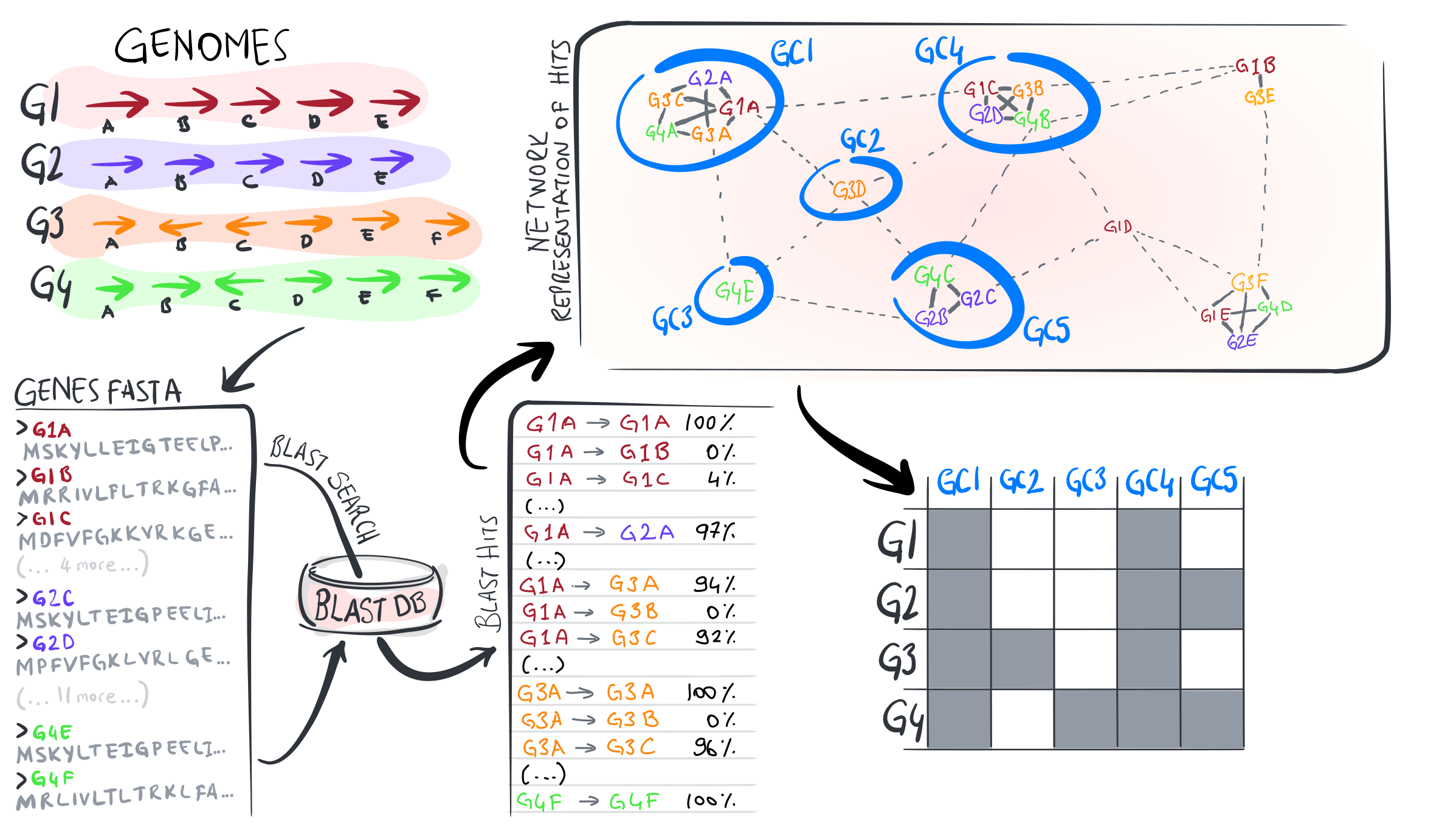 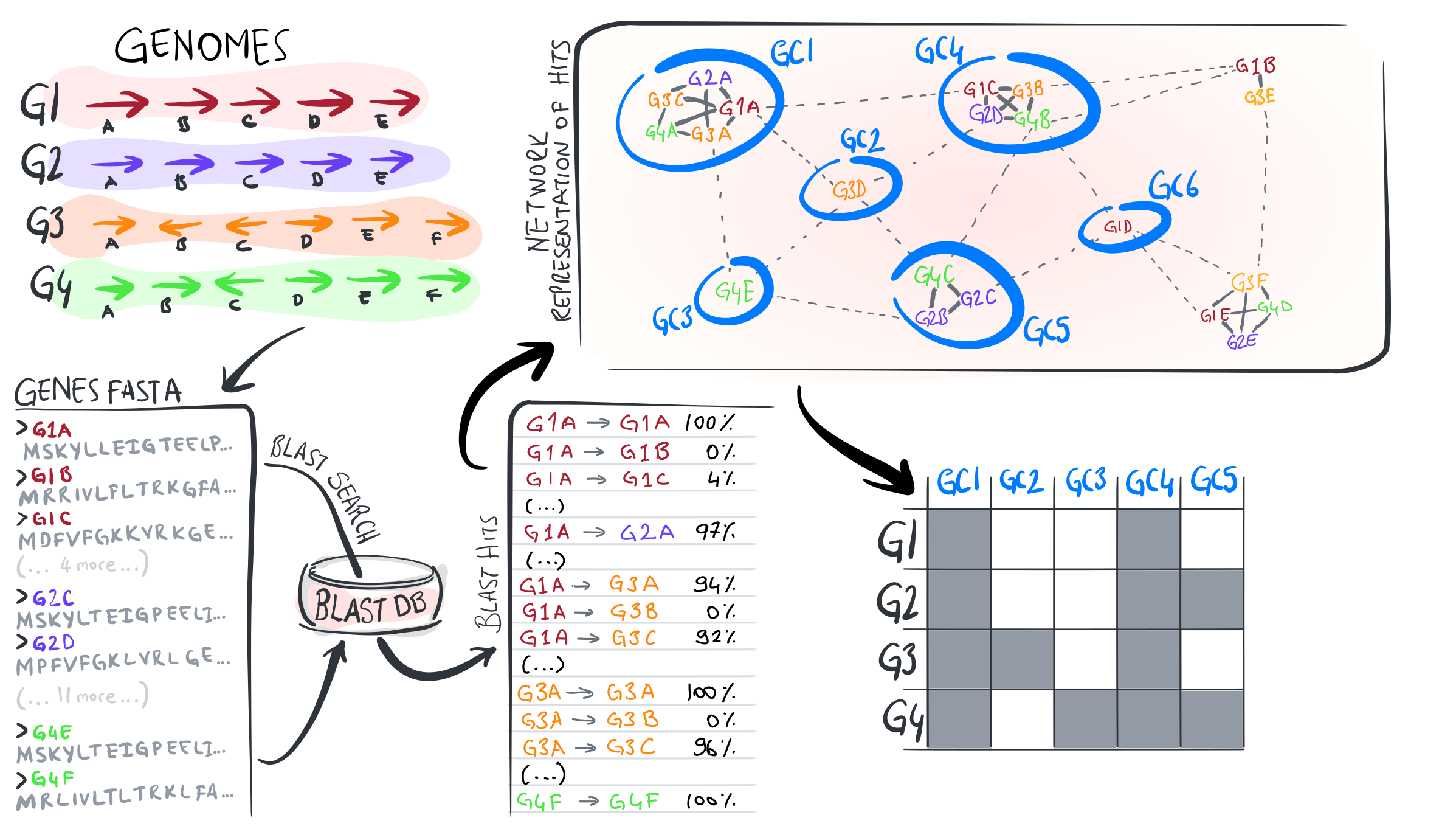 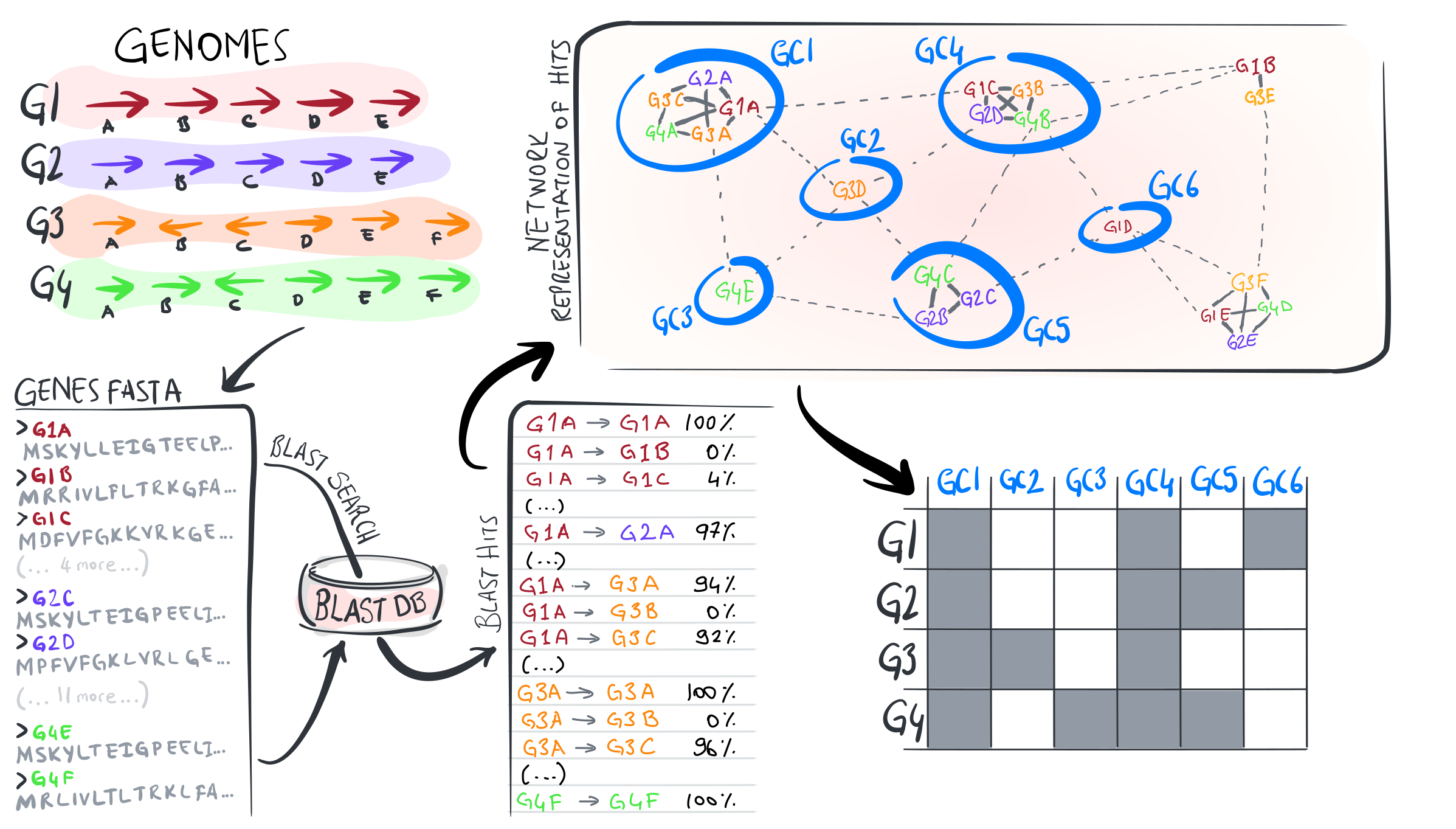 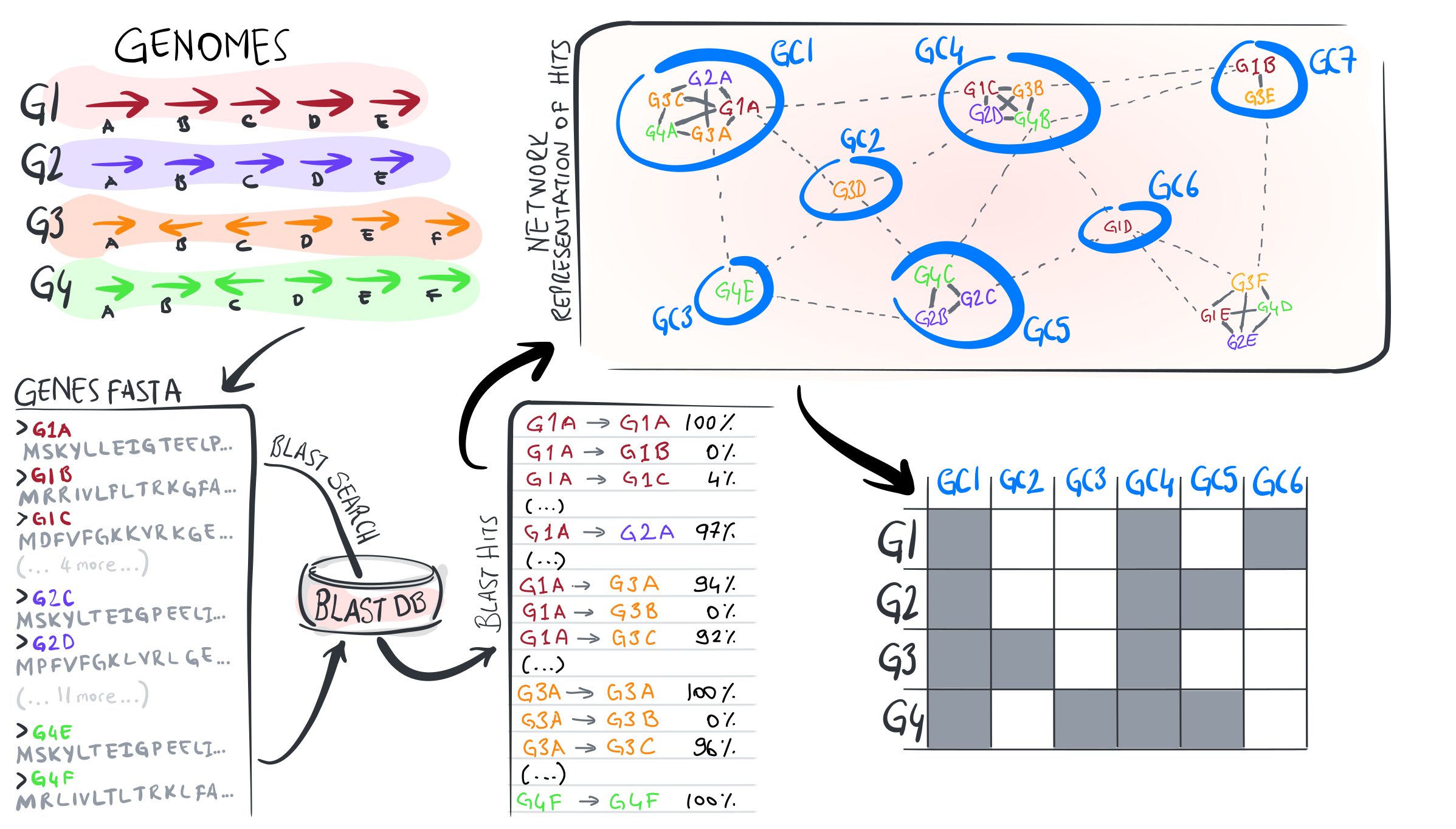 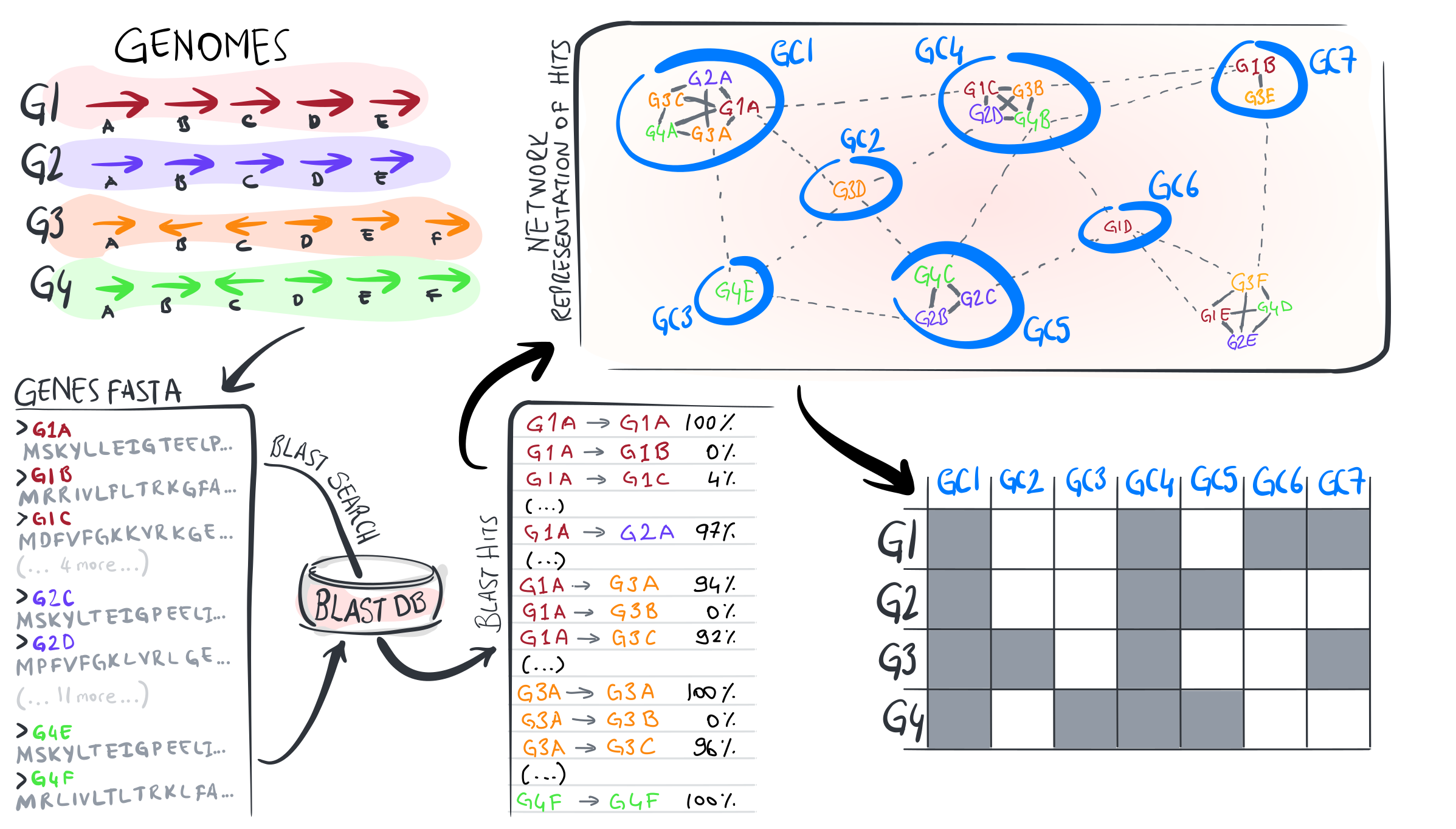 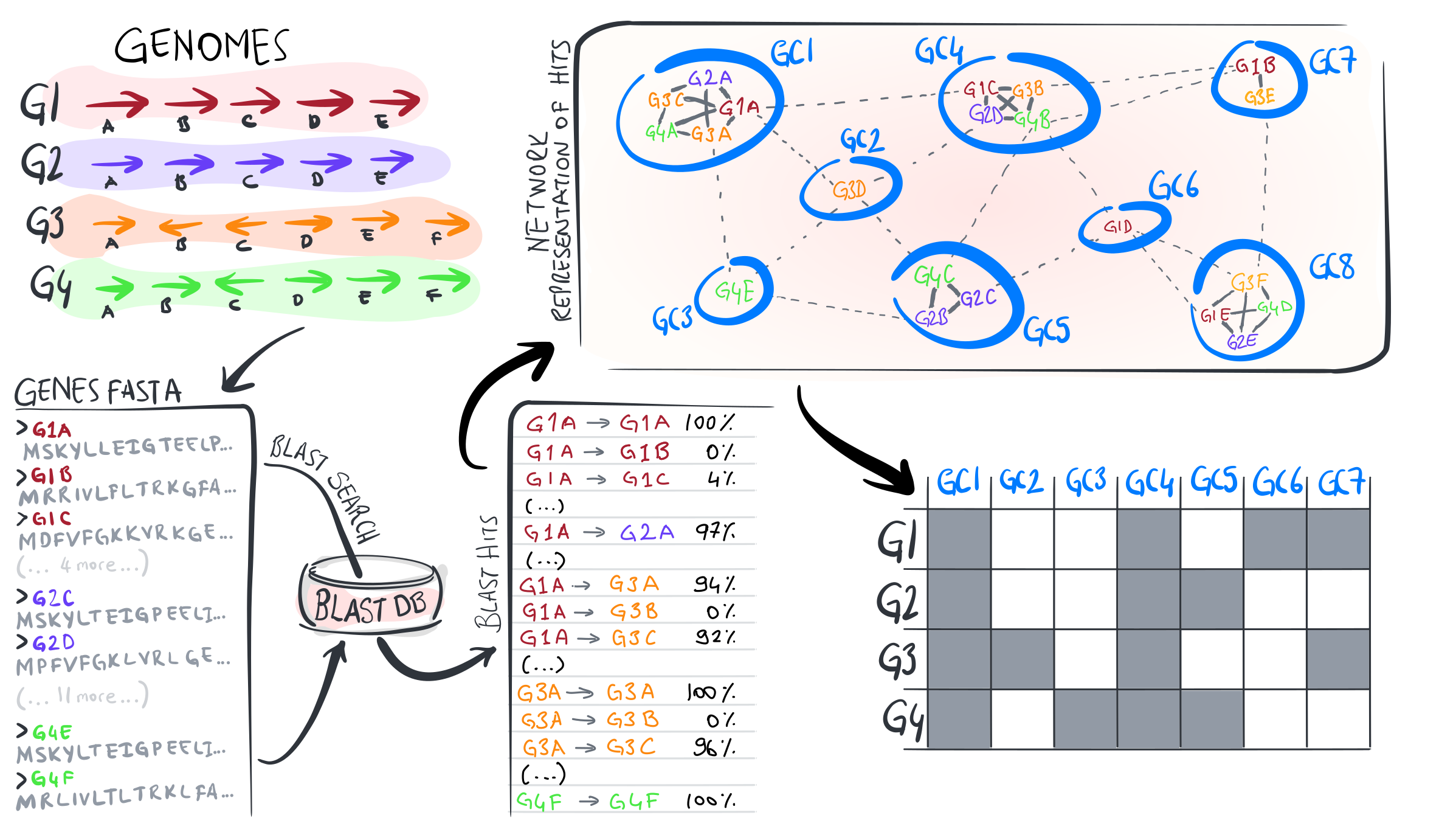 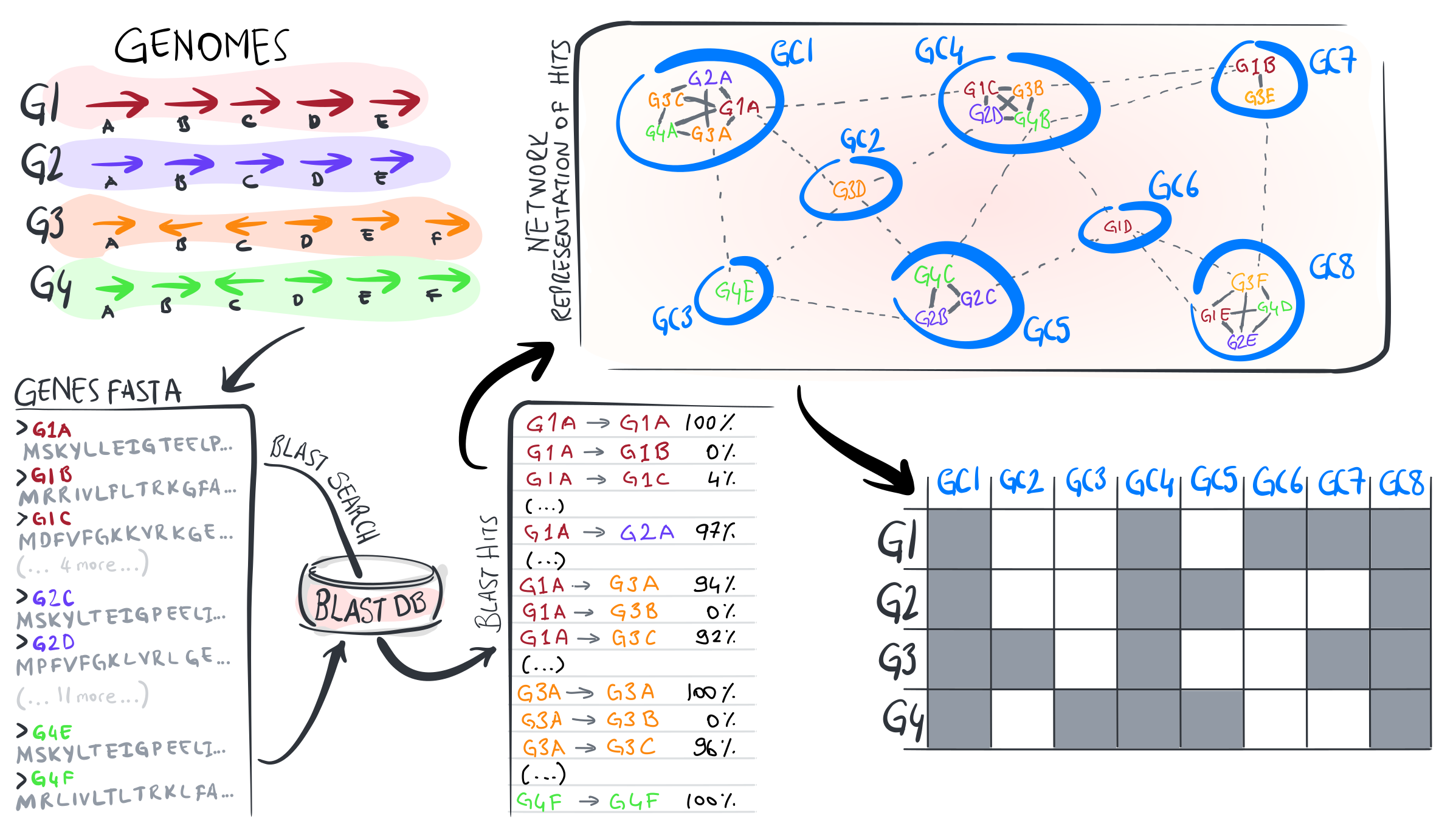 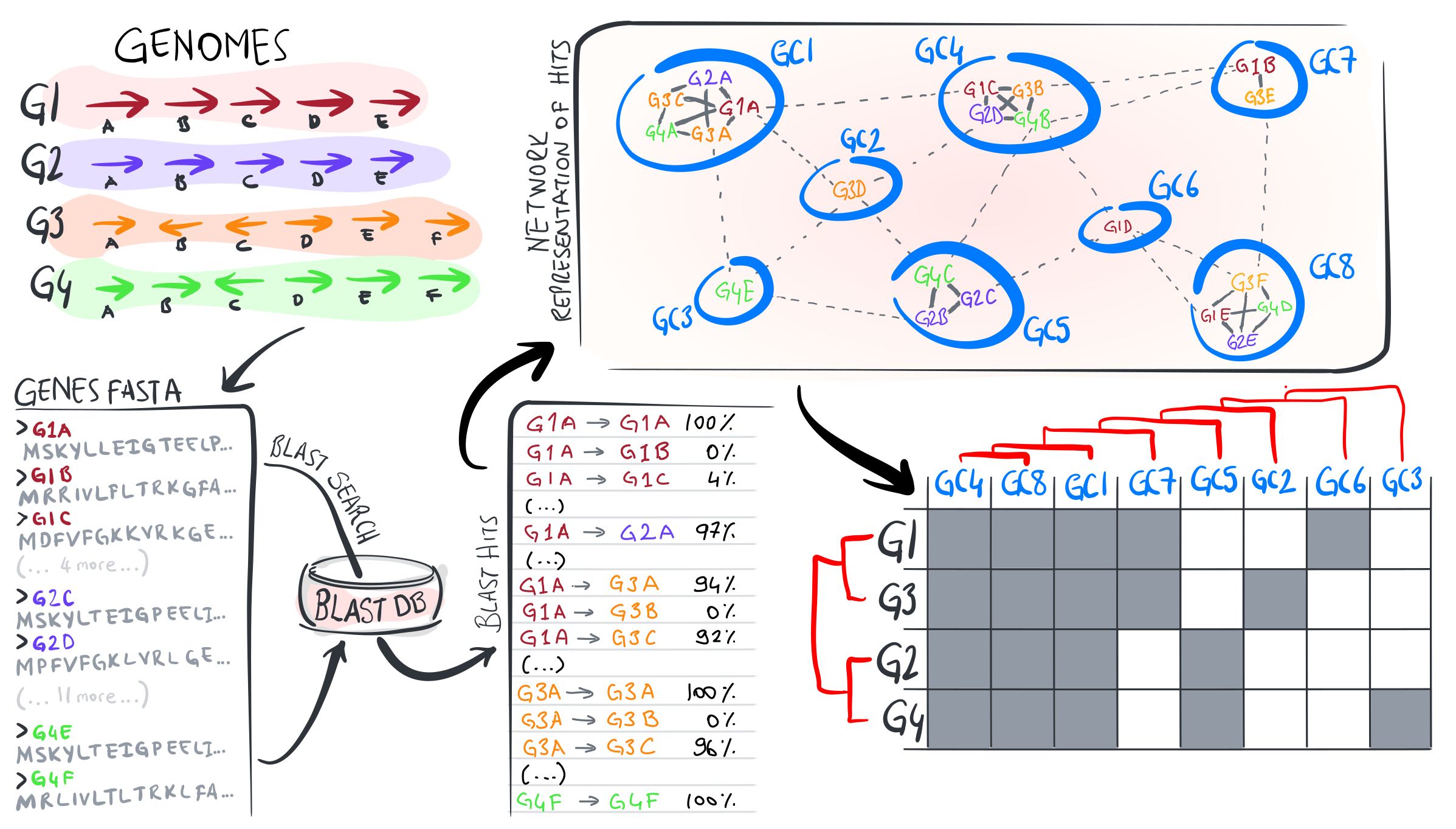 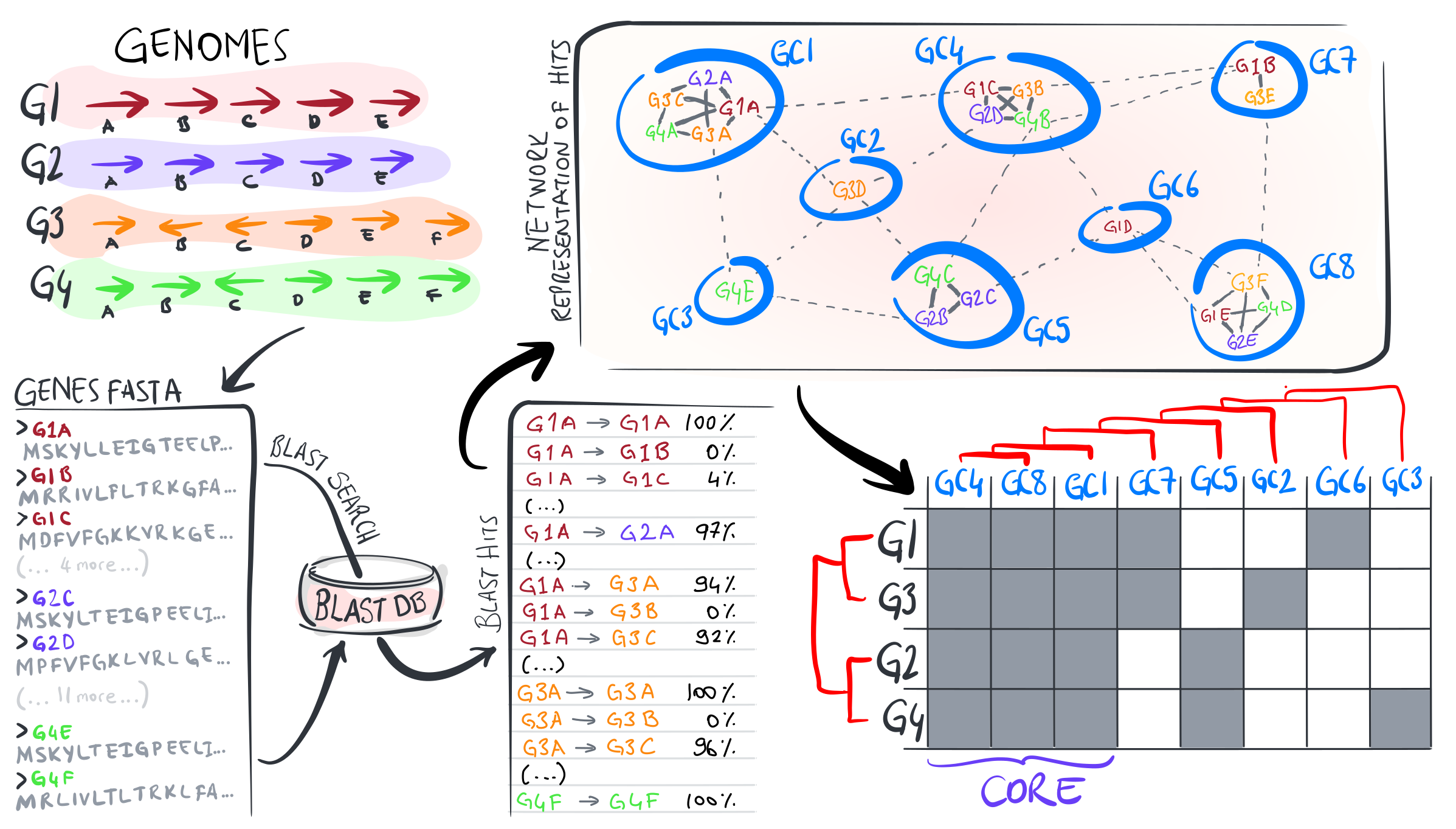 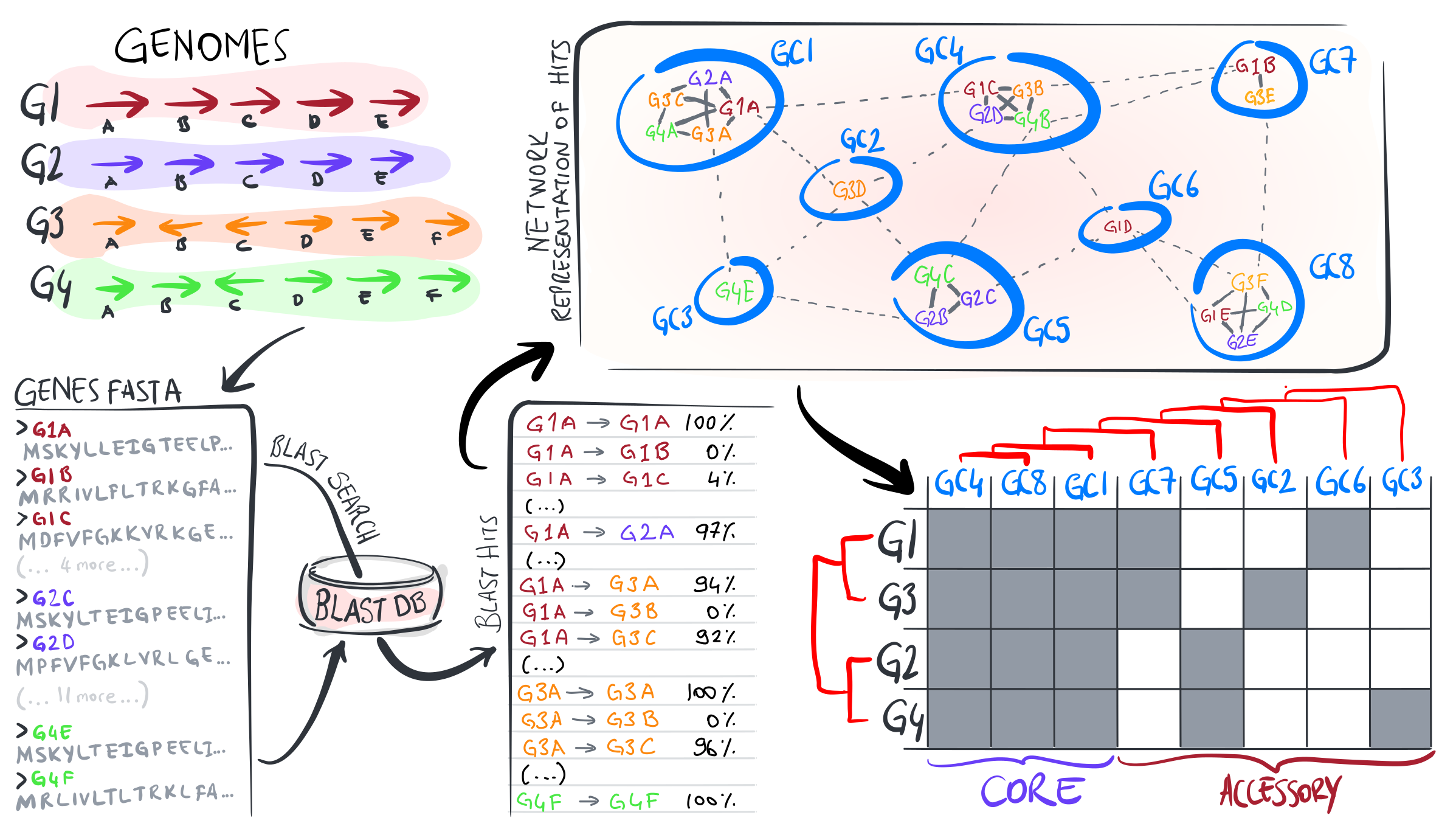